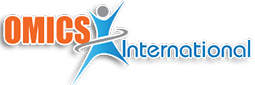 About OMICS Group
OMICS Group International is an amalgamation of Open Access publications and worldwide international science conferences and events. Established in the year 2007 with the sole aim of making the information on Sciences and technology ‘Open Access’, OMICS Group publishes 400 online open access scholarly journals in all aspects of Science, Engineering, Management and Technology journals. OMICS Group has been instrumental in taking the knowledge on Science & technology to the doorsteps of ordinary men and women. Research Scholars, Students, Libraries, Educational Institutions, Research centers and the industry are main stakeholders that benefitted greatly from this knowledge dissemination. OMICS Group also organizes 300 International conferences annually across the globe, where knowledge transfer takes place through debates, round table discussions, poster presentations, workshops, symposia and exhibitions.
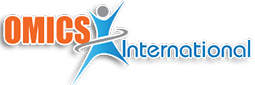 About OMICS Group Conferences
OMICS Group International is a pioneer and leading science event organizer, which publishes around 400 open access journals and conducts over 300 Medical, Clinical, Engineering, Life Sciences, Pharma scientific conferences all over the globe annually with the support of more than 1000 scientific associations and 30,000 editorial board members and 3.5 million followers to its credit.
    OMICS Group has organized 500 conferences, workshops and national symposiums across the major cities including San Francisco, Las Vegas, San Antonio, Omaha, Orlando, Raleigh, Santa Clara, Chicago, Philadelphia, Baltimore, United Kingdom, Valencia, Dubai, Beijing, Hyderabad, Bengaluru and Mumbai.
Mech-Aero San Francisco (October 5th 2015)“ Design and Assessment of Vertical Axis Wind Turbine Farms ” Shaaban Abdallahabdallsa@mail.uc.edu Department of Aerospace Engineering and Engineering MechanicsUniversity of Cincinnati, Cincinnati, Oh 45221
3
Outlines
Introduction
Motivation and Problem Definition
Contribution to Knowledge
Strategy for Problem Solution
Results
Conclusion
References
4
Introduction
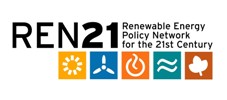 Nonrenewable and Renewable Energy Resources:
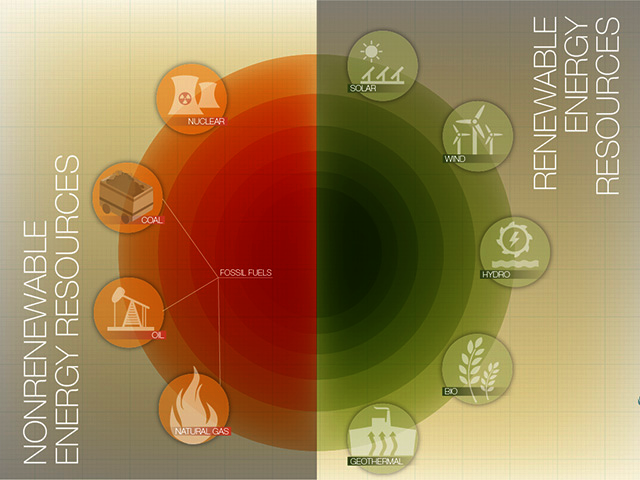 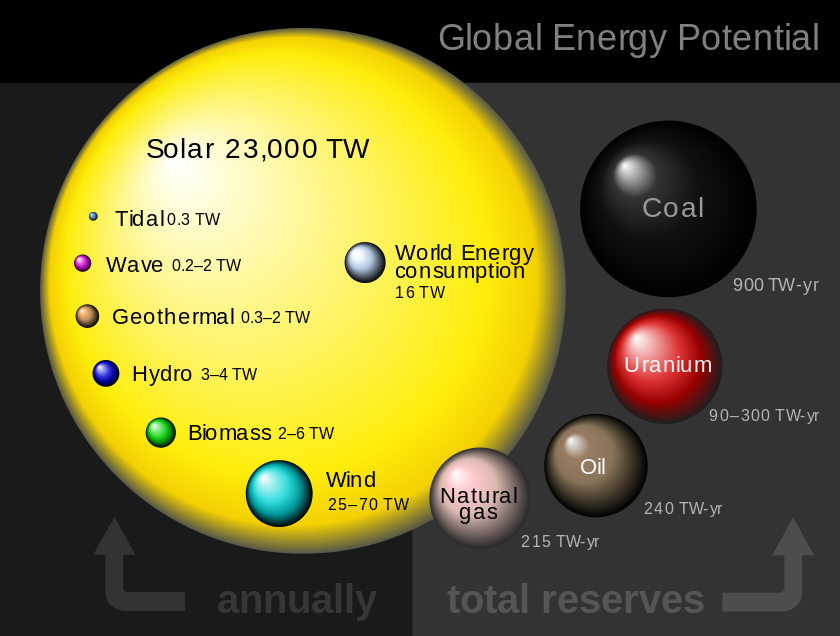 Based on REN21’s 2014 report, renewable energy contributed by 19% to global energy consumption and 22 % to electricity generation

The annual available wind energy is 25-70 TW
Global Wind Energy Capacity
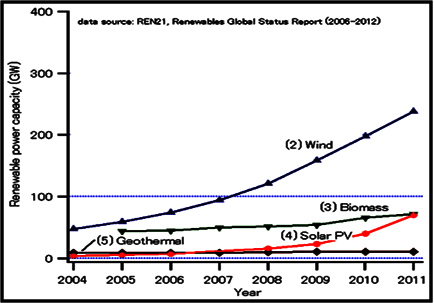 “Of all the forces of nature, I should think the wind contains the largest amount of motive power "
“ Abraham Lincoln (1860)”

The Wind energy has the fastest growing renewable power capacity
“ Renewables Global Report (2006-2012)”
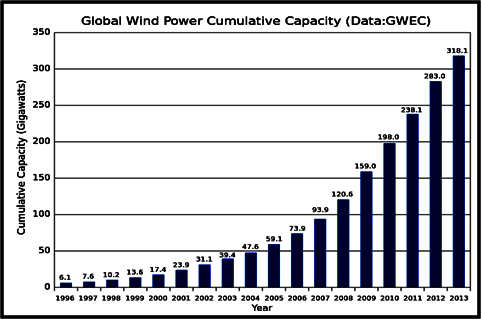 The total worldwide wind capacity installed was 360 GW at the end of 2014, this provided 4% of the global electricity demand
“ World Wind Energy Association 2014 half year report (August 2014)”
Types of Wind Turbines:
Horizontal Axis Wind Turbines
Vertical Axis Wind Turbines
Single Blade:

 Tower shadow effects
 Counter weights
 Less stability
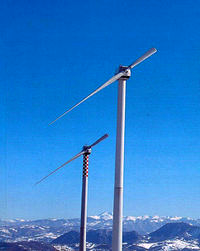 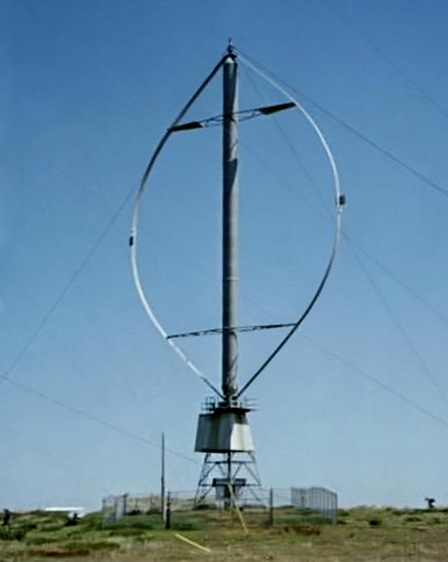 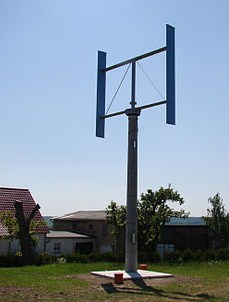 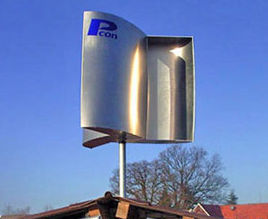 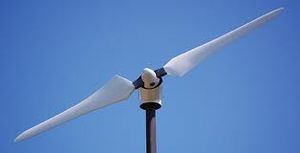 Two Blades:

 less stability
 Low strength to wind 
  shocks
Darrieus                H-Rotor               Savonius
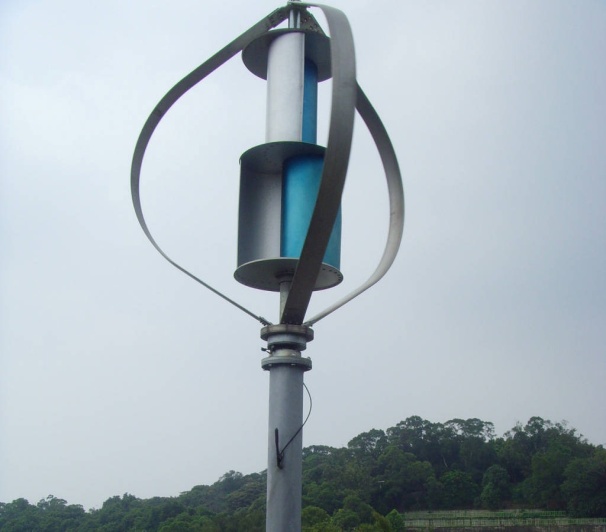 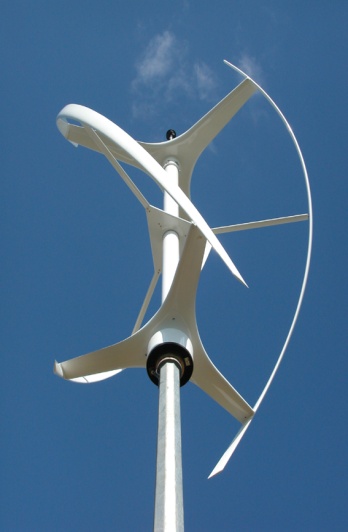 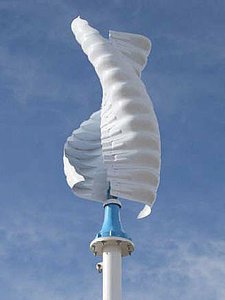 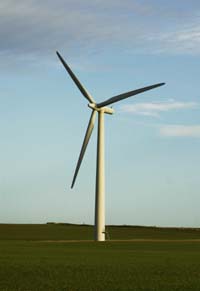 Three Blades:

 Higher strength to wind 
  storms.
 Less effect of tower 
  shadow.
 Produces high output
Comparison Between Differences Types of Wind Turbines:
S. Eriksson, H. Bernhoff and M. Leijon, “Evaluation of different concepts for wind power”, Journal for Renewable and Sustainable Energy (12): 1419 -1434, (2008)
Horizontal Axis Wind Turbines (HAWTs) Farms:
An isolated HAWT has the highest power coefficient Cp (0.4–0.45) Compared to all wind turbines

74% of the wind manufacturers invest in HAWTs while only 18% adopt the Vertical Axis Wind Turbines (VAWTs). 

Almost, all the existing wind turbine farms consists of HAWTs

In close proximity to neighboring turbines, HAWTs suffer from a reduced power coefficient cause by the effect of the wake of upstream turbines
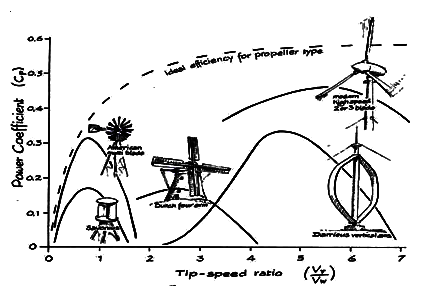 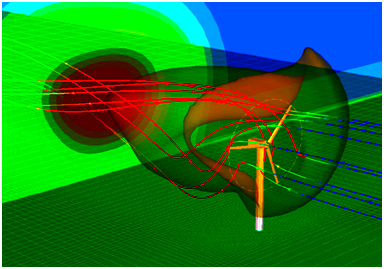 Wake interactions limit Conventional Horizontal Axis Wind Turbine Farm performance
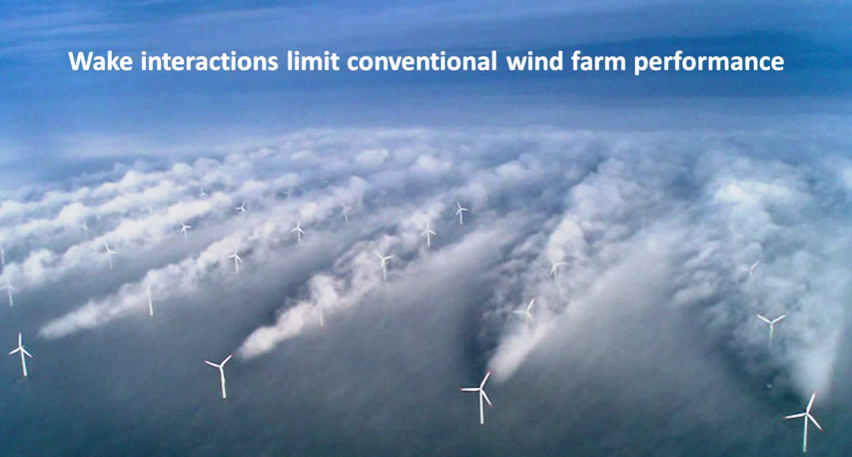 10/15/2015
10
Wind Farm Power Density:

The power density (P.D.) of a wind farm is defined as the total power it can generate per unit land area it occupies
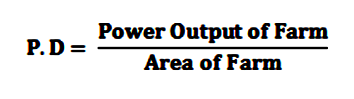 Vertical Axis Wind Turbine Farms
Vertical axis wind turbines (VAWTs) are proposed as an alternative to the more commonly used horizontal axis wind turbines (HAWTs) due to the potential increase in power density that is possible with VAWTs.
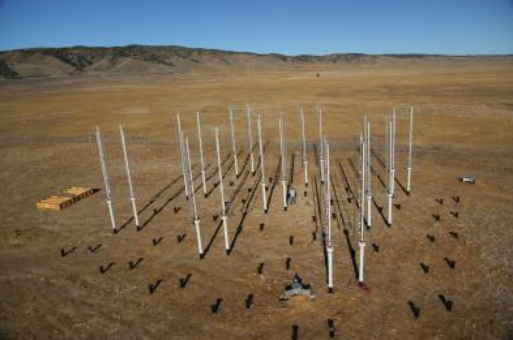 Experimental researches at CalTech found that the power density of H-rotor VAWT farms can be increased up to 30 W/m2 by optimizing the placement of the turbines that enables them to extract energy from adjacent turbines wakes
John O. Dabiri, “ Potential order-of-magnitude enhancement of wind farm power density via counter-rotating vertical-axis wind turbine arrays,” Journal Of Renewable And Sustainable Energy 3: 043104 (2011)
10/15/2015
12
A Numerical study on two dimensional Savonius turbine clusters, showed that a mutual enhancement between closely arranged turbines occurs as a function of :
Relative direction of rotation.
- Gap Distance between rotors (S).
 Relative phase angle between the rotors:
                                               = 1 - 2
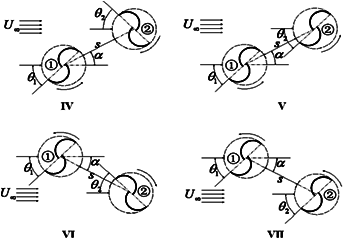 Xiaojing Sun, Daihai Luo, Diangui Huang and Guoqing Wu,“Numerical study on coupling effects among multiple Savonius turbines,” Journal of Renewable and Sustainable Energy 4: 053107 (2012)
10/15/2015
13
Motivation and Problem Definition
Motivation:

Previous studies showed that VAWTs in close separation distances mutually enhance their power coefficients resulting in higher power output for individual turbines and higher power density if arranged in a wind farm

Problem (1):

All the previous studies did not extended the results for efficient layouts of VAWTs to develop larger efficient farms that generate the highest possible power output keeping a high power density

Problem (2):

Using non isolated turbines in a farm will make the prediction of a farm performance to become a complicated job as each turbine will have a different performance
10/15/2015
14
Contribution to Knowledge
Solution (1):

This study introduces the idea of the efficient VAWT cluster as a building unit for an efficient VAWT farm that generates the highest possible power using the mutual enhancement between individual turbines and has a high power density compared to isolated counter-part


Solution (2):

Using the efficient cluster as a building unit for the development of efficient and patterned VAWT farms which have the same geometric topology of the cluster provides the capability of predicting the performance of a farm having                  a geometric progression of the efficient cluster.
10/15/2015
15
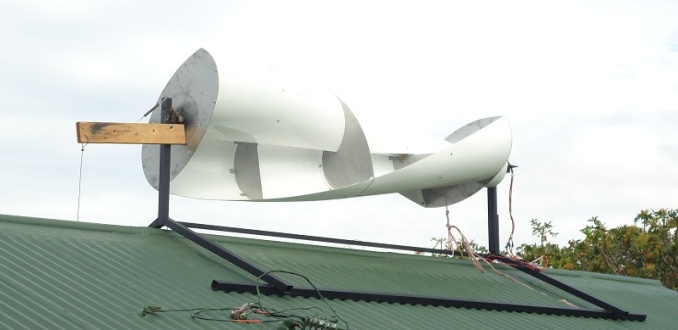 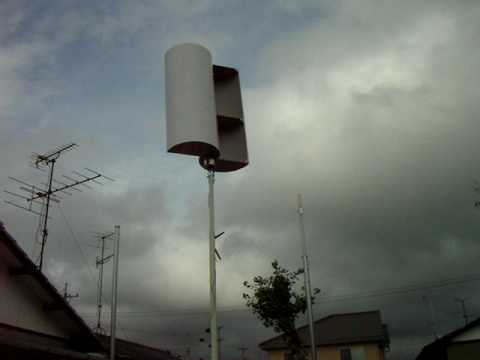 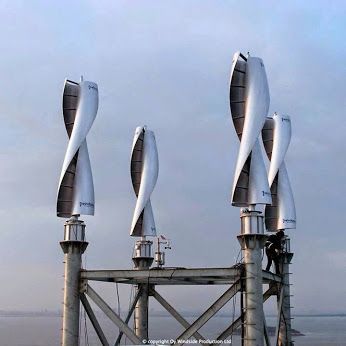 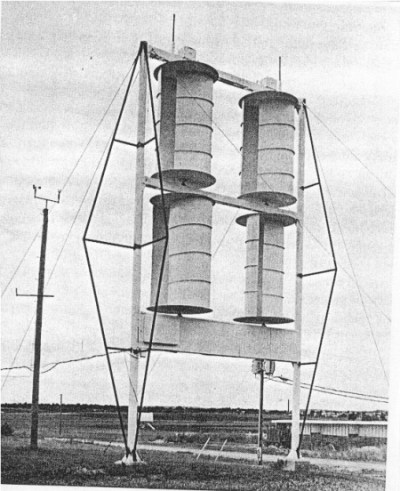 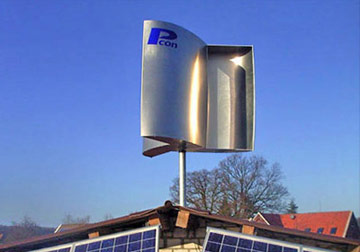 Case Study (I)
Savonius Wind Turbine
10/15/2015
16
Savonius Wind Turbine
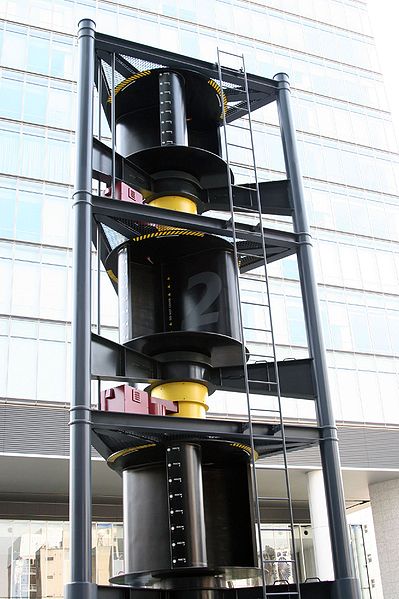 The Savonius wind turbine was invented 1929

It is has a Simple Construction

It is a drag-type device

Consists of two or three buckets

It has self starting capability

Low noise levels due to operation at low tips speed ratio

Savonius turbines have low efficiencies 15-20%
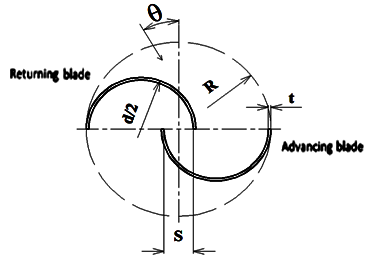 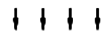 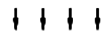 A. Shigetomi, Y. Murai, Y. Tasaka, Y. Takeda, “Interactive flow field around two Savonius turbines,” Renewable Energy 36: 536-545, (2011)
10/15/2015
17
Computational Domain:
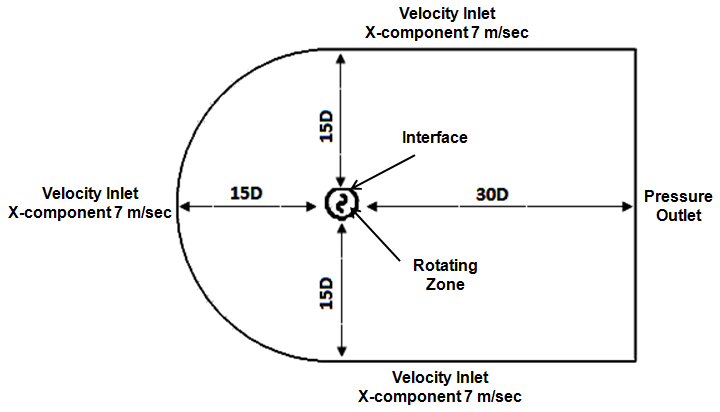 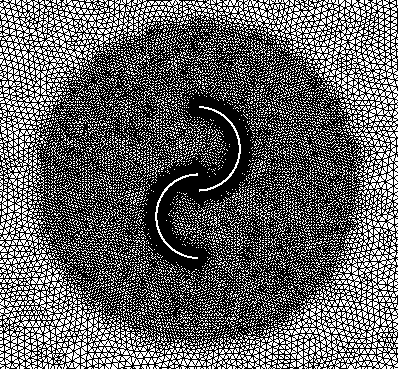 2
1
Grid Generation:
The grid structure consists of a non conformal mesh with unstructured triangular elements generated using ANSYS meshing. 

An inflation of 10 levels of quad. cells is imposed to account for the boundary layer with a maximum thickness of 1 mm to achieve a y+ < 1 as required by the transition SST turbulence model [36, 37].
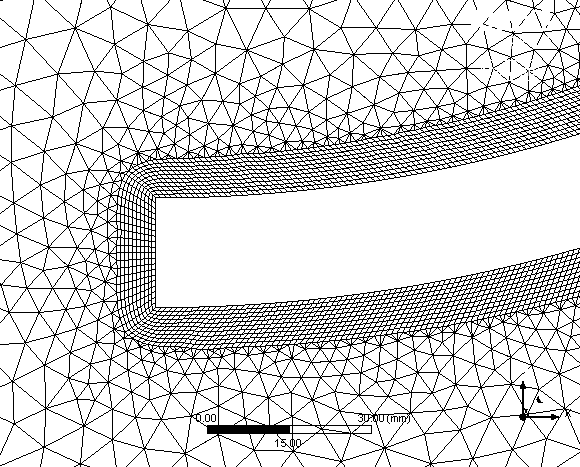 18
Numerical Model Validation:


Three models has been checked:

	- K- model
	- K- SST model
	- Transition SST model


The transition SST turbulence model shows closer agreement to the experiments data in the numerical results for:

   Static torque coefficient at different 
     azimuth angles ()

   Power coefficient at different tip speed 
    ratios ()


The maximum power coefficient:
              Cpmax = 0.23 at  = 1
19
Velocity Contours:     Single Savonius Turbine
10/15/2015
20
Vorticity Contours:     Single Savonius Turbine
10/15/2015
21
Flow Pattern around a Single Savonius Rotor
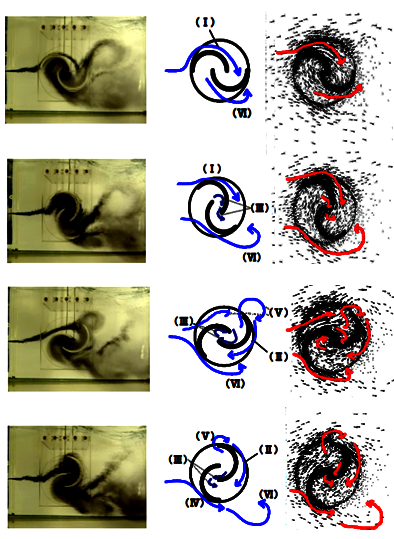 The flow patterns around the rotor are identified and found comparable to the experimental data:

Flow (I): Coanda flow (Attached to the advancing blade convex side).

Flow (II): Dragging flow (from the advancing blade convex side to the returning blade concave side).

Flow (III): Overlap flow though the overlapping area.

Flow (IV): Stagnation flow from upstream to the returning blade convex side.

Flow (V): Shedding vortex at the advancing blade tip.

Flow (VI): Shedding vortex from the returning blade tip.
Nakajima, M., IIO, S., Ikeda, T., Performance of double-step Savonius rotor for environmentally friendly hydraulic turbine. Journal of Fluid Science and Technology 3, (2008)
22
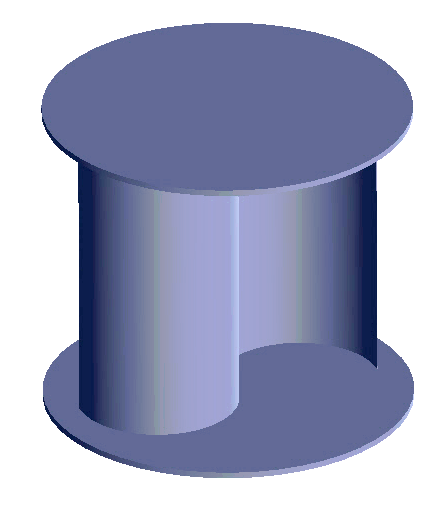 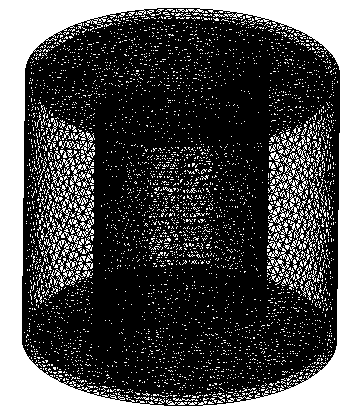 3D Validation for a Single Savonius Turbine
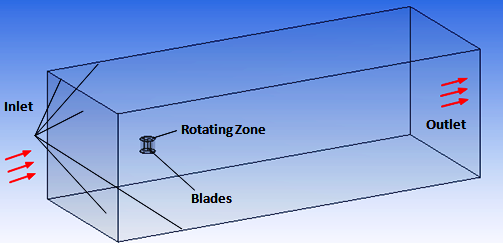 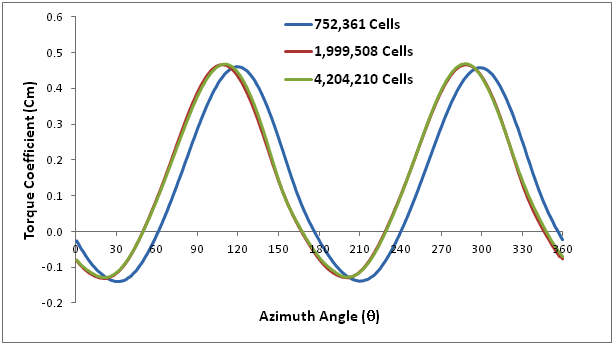 Trans. SST
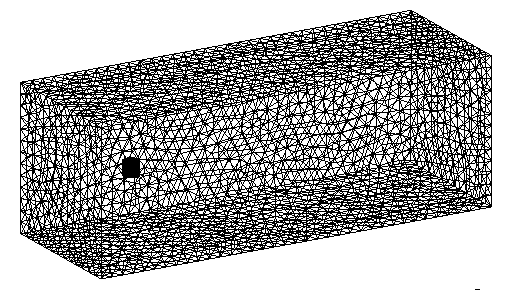 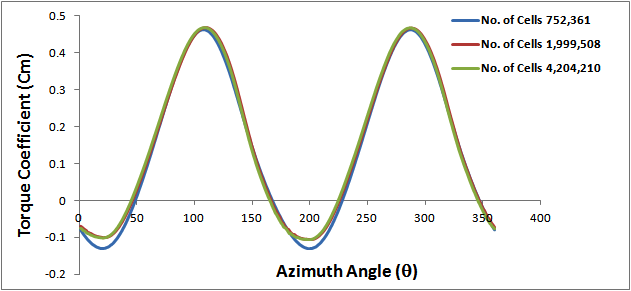 DES
23
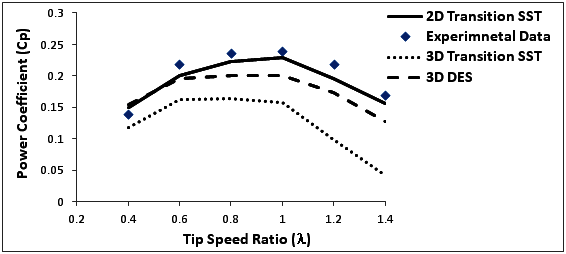 Transition SST model in the 3D Solution under predicted the single turbine performance compared to experimental data, this results are in consistence with the literature review on 3D solutions

To obtain better rsults, detached eddy simulation (DES) model is used for the flow simulation, the obtained results are closer to the experimental data for different TSR

The max. difference between DES and experimental data is about 15%
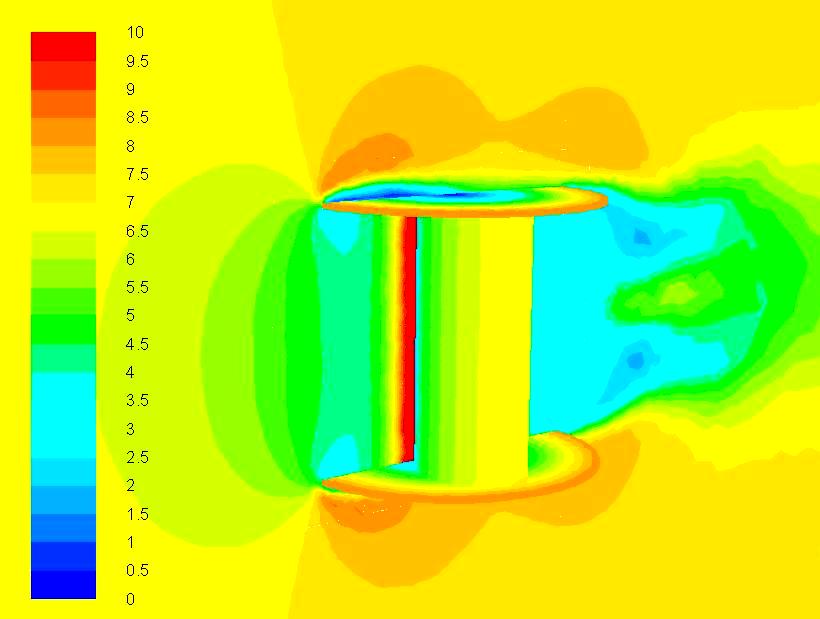 24
Numerical Solution of Two Savonius Wind Turbine Clusters
The development of an efficient cluster requires the study of different possibilities of multiple turbine cluster

Two Co-rotating and Counter-rotating turbine clusters in parallel and oblique configurations are numerically simulated
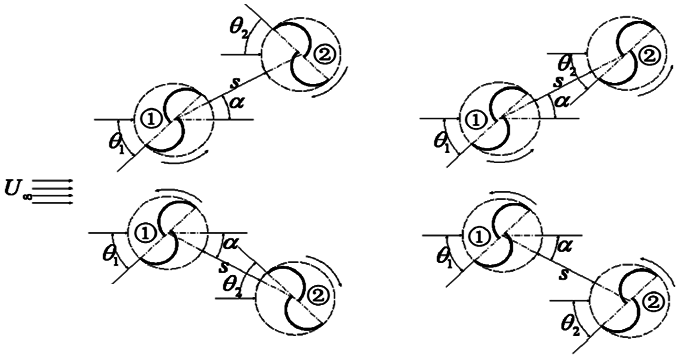 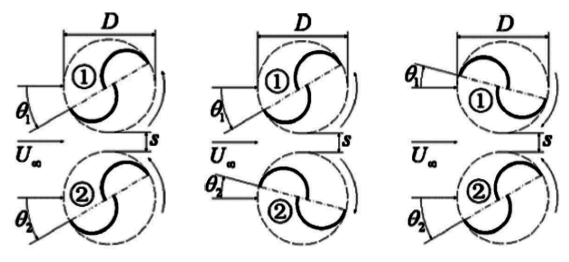 Parallel Configurations
Oblique Configurations
Xiaojing, S., Daihai, L., Diangui, H., Guoqing, W. Numerical study on coupling effects among multiple Savonius turbines. Journal of Renewable and Sustainable Energy 4: 053107,  2012
10/15/2015
25
1- Two Parallel Co-Rotating Savonius Turbines:
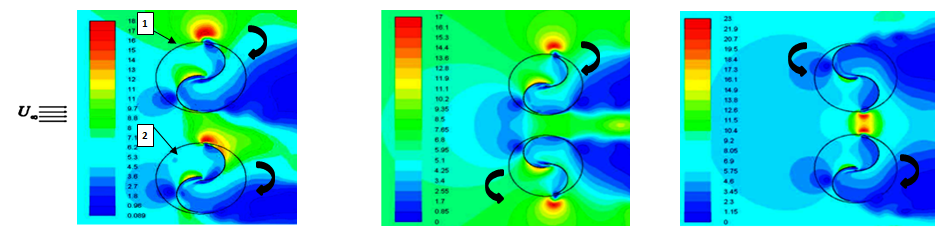 Rotor (1) has higher efficiency enhancement than Rotor (2) due to the direction of rotation

Cpavg max is 0.3 at 0.2D gap distance enhancement of 30% higher than isolated turbines

Reaches isolated turbine performance placed at approximately 5-6 D
26
Wind Direction
Wind Direction
2- Two Parallel Counter-Rotating Savonius Turbines
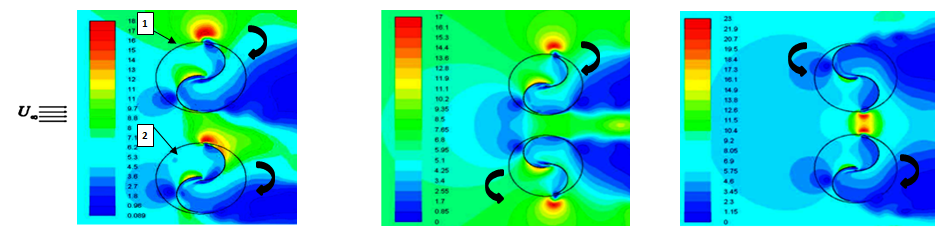 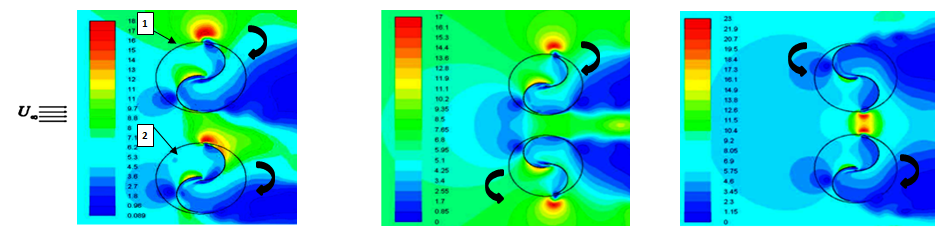 Case (B)
Case (A)
Cpavg max is 0.26 at 0.8D gap distance
Cpavg max is 0.3 at 0.8D gap distance
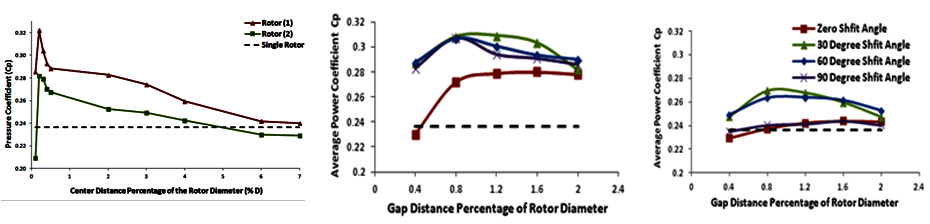 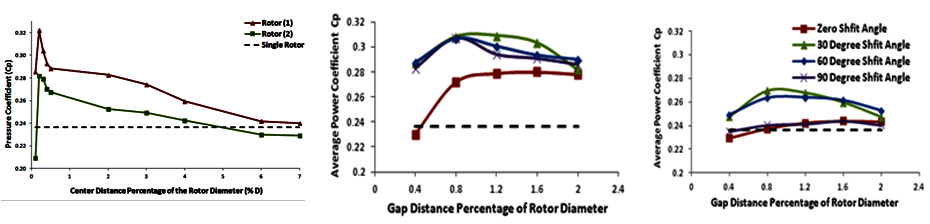 27
Comparison Between Co- and Counter-Rotating Two Parallel Turbines
case (B) for counter-rotating rotors at a relative phase angle 30o is the most efficient for two parallel counter-rotating Savonius rotors, where the inward buckets are advancing buckets
10/15/2015
28
Velocity Contours: Two Parallel Counter-Rotating Savonius Turbines
10/15/2015
29
Vorticity Contours: Two Parallel Counter-Rotating Savonius Turbines
10/15/2015
30
3- Two Oblique Co-Rotating Savonius Turbine Clusters
Cpavg max is 0.26 at 1.0 D
2
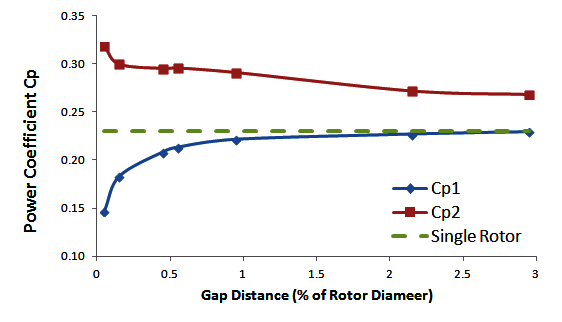 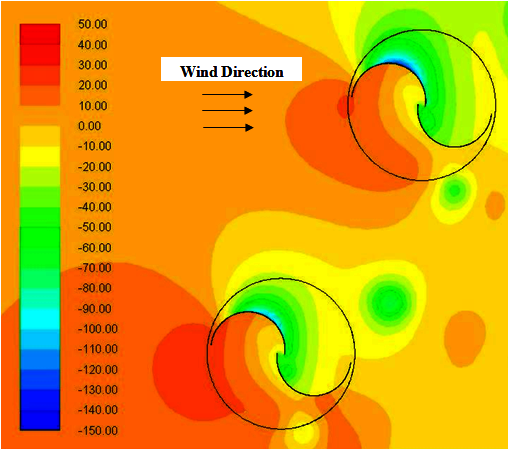 Case (A)
1
1
Cpavg max is 0.3 at 0.2 D
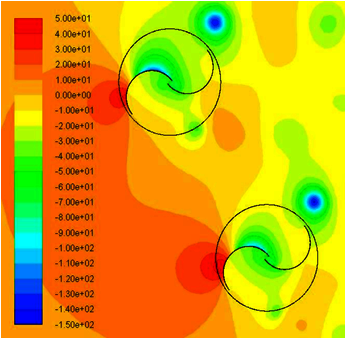 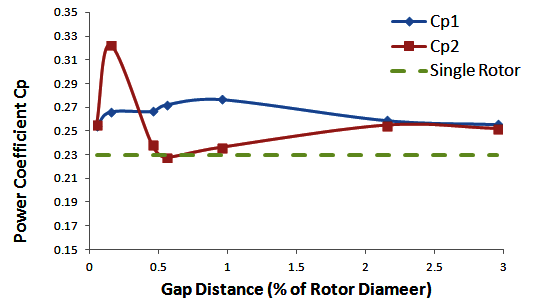 Case (B)
2
4- Two Oblique Counter-Rotating Savonius Turbine Clusters
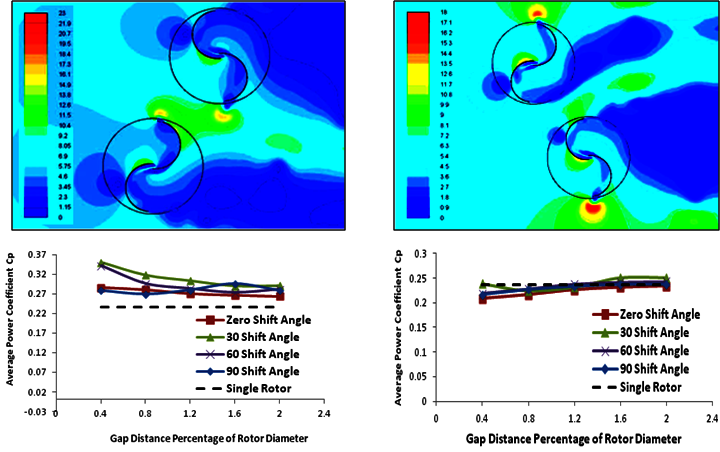 Case (C)
Case (D)
Cpavg max is 0.35 at 0.4D
Cpavg max is 0.25 at 1.6D
32
Co-rotating 
Case (A)
Counter-rotating 
Case (C)
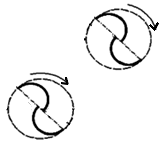 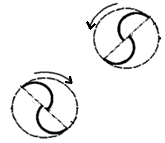 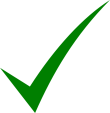 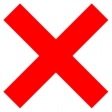 Co-rotating 
Case (B)
Counter-rotating 
Case (D)
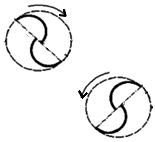 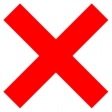 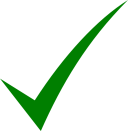 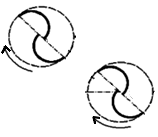 33
Numerical Simulation of Three Turbine Savonius Clusters
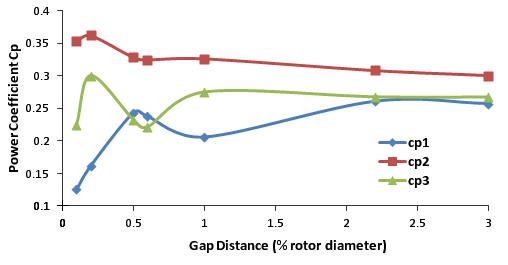 Co-Rotating
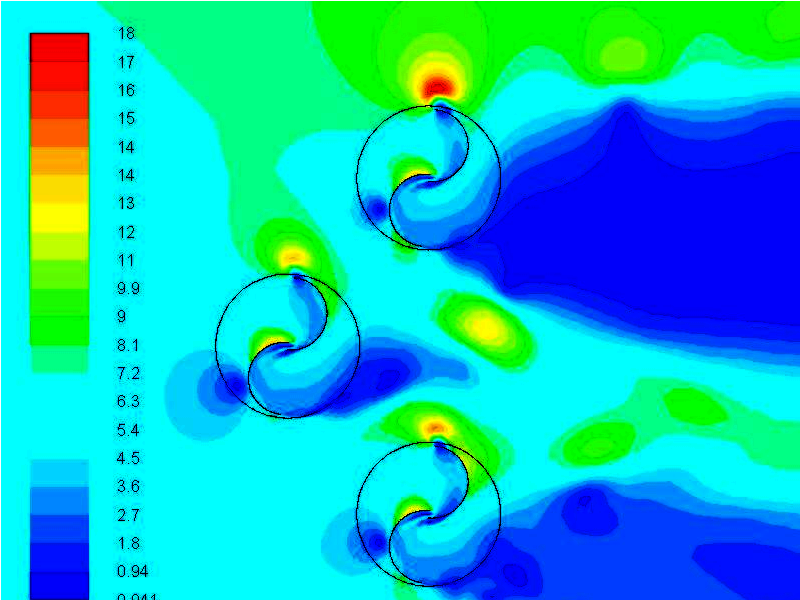 Co-Rotating
 Cluster

Cp = 0.29
Hybrid
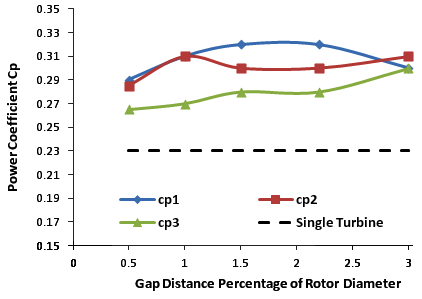 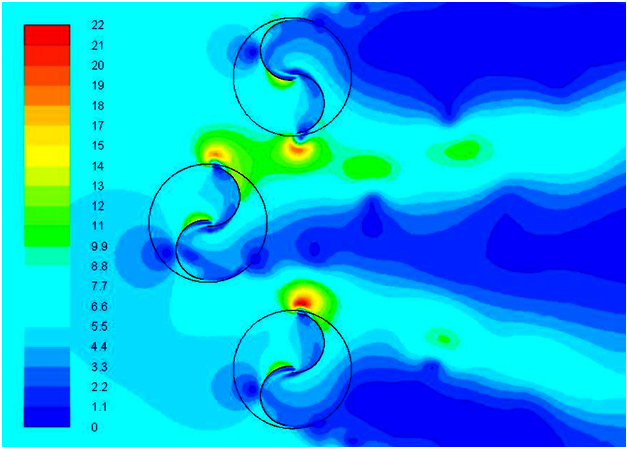 Comparison
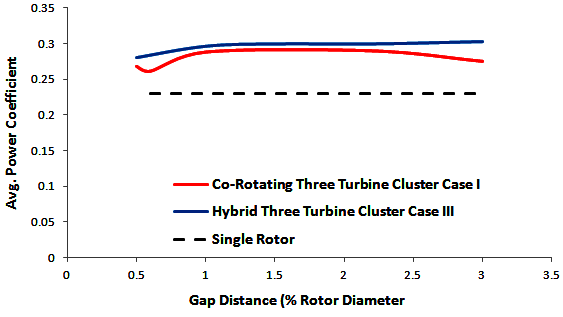 Hybrid
 Cluster

Cp=0.3
Velocity Contours: Three Co-Rotating Turbine Cluster
10/15/2015
35
Vorticity Contours: Three Co-Rotating Turbine Cluster
10/15/2015
36
Three Turbine Cluster Performance Confirmation
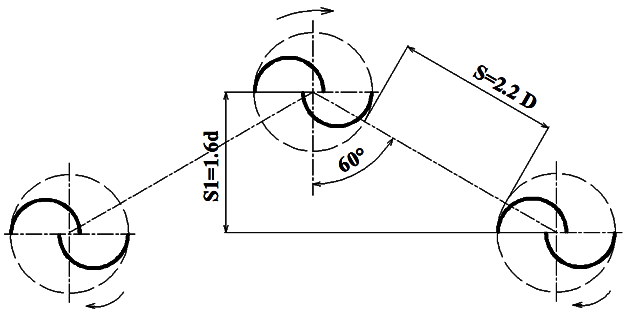 Co-Rotating Three turbine Cluster has an enhancement in average power coefficient  of 26 % compared to  isolated turbines
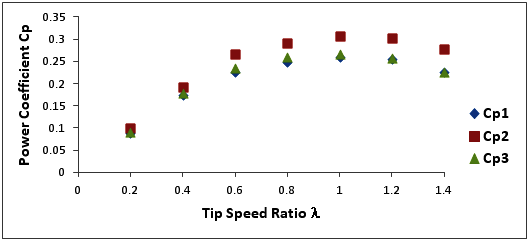 The results show that the ratio 1:1.2:1 between the power coefficients of the three rotors is consistent for >0.6


We focus here on the flow field at >0.6 in order to observe the flow-inducing action of the turbine revolutions rather than the flow-stagnating action at lower tip-speed ratios
At =1, Cpmax = 0.286
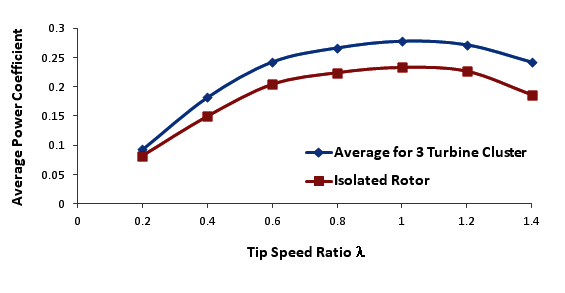 37
Development of Patterned Savonius Wind Turbine Farms
The efficient co-rotating three turbine cluster is 
      used as a building unit for an efficient wind 
      turbine farm

   Using the same triangular topology of the three 
       turbine cluster the farm is developed as a 
       geometric progression of the cluster 



  Numerical simulations of farms that consist of nine 
     and twenty-seven turbines are performed to 
     confirm the pattern and the same enhancement 
     ratio of the three turbine cluster and the geometric  
     progression
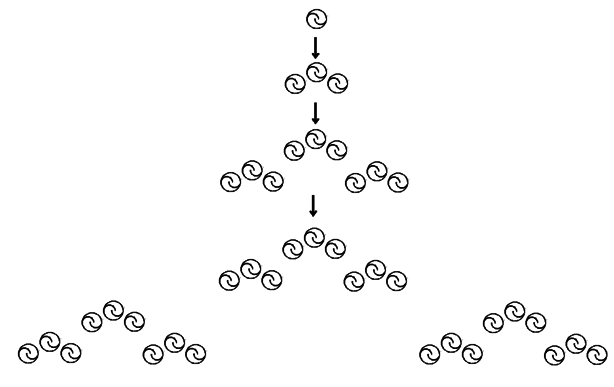 Development of Patterned Vertical Axis Wind Turbine Farm
10/15/2015
39
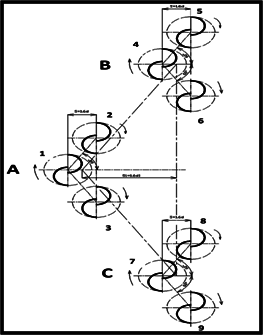 Nine Savonius Wind Turbine Farm
The nine turbine farm is triangular and has the same topology of the three turbine cluster

Each vertex of the triangle has a three turbine cluster 

The domain, solver setting and turbulence model are similar to that of the three turbine cluster simulation

The same grid topology is used, this results in a grid having a number of cells equal to 817,253 cells for the nine turbine farm simulation

The simulation time is about 32 hours
40
Numerical Results for the Nine Savonius Wind Turbine Farm
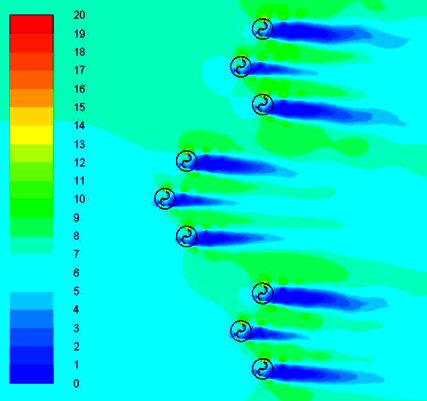 B
The ratio between Cp of the clusters (A:B:C) is 1:1.2:1

The ratio between Cp of individual turbines is (1:1.2:1) 


The average power coefficient achieved by the developed nine turbine farm at =1 is 26% higher than that of isolated nine turbine farm
A
C
Cpavg max = 0.29
10/15/2015
The nine turbine farm is patterned, the performance of the farm can be predicted by simulation of a three turbine cluster

Using the ratio 1:1.2:1 and the results of the three turbine cluster, the nine turbine farm efficiency is predicted and compared to the calculated results

The error in the predicted average power coefficient (Cp=0.3) of the farm compared to the calculated value (Cp=0.292) is less than 2%
42
Velocity Contours: Co-Rotating Nine Savonius Turbine Farm
10/15/2015
43
Vorticity Contours: Co-Rotating Nine Savonius Turbine Farm
10/15/2015
44
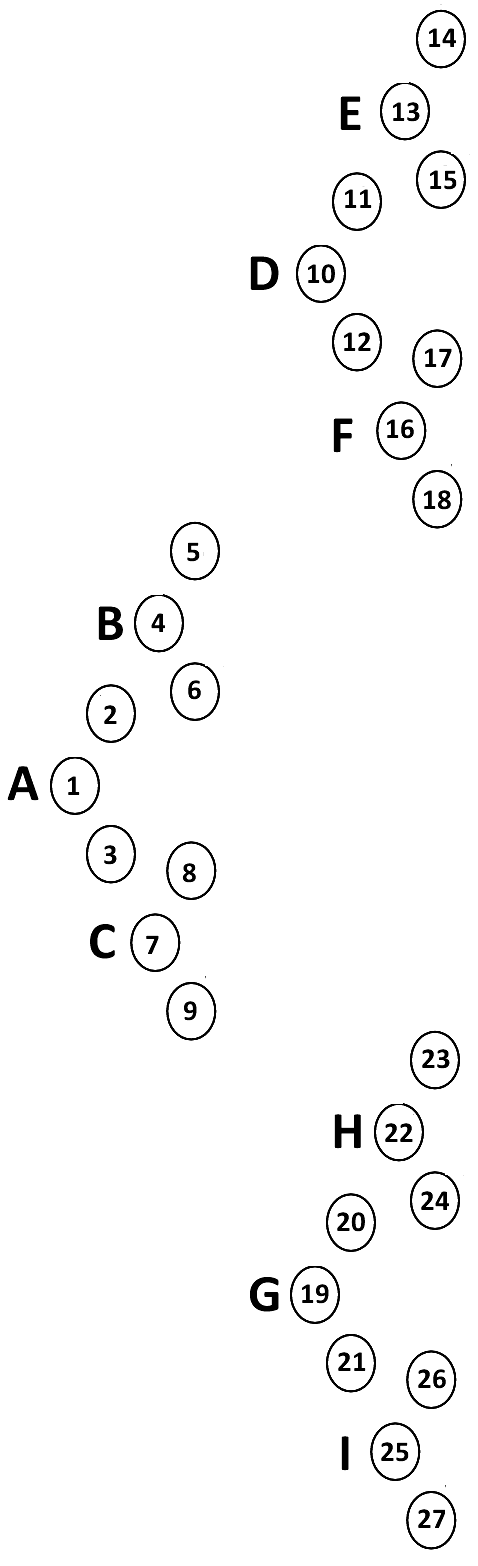 Twenty Seven Savonius Wind Turbine Farm Simulation
The 27 turbine farm is triangular and has the same topology of the three turbine cluster


Each vertex of the triangle has a nine turbine farm


The domain, solver setting and turbulence model are similar to that of the three turbine cluster simulation


The same grid topology is used, this results in a grid having a number of cells equal to 2,751,759 cells for the 27 turbine farm simulation


The simulation time is about 120 hours
45
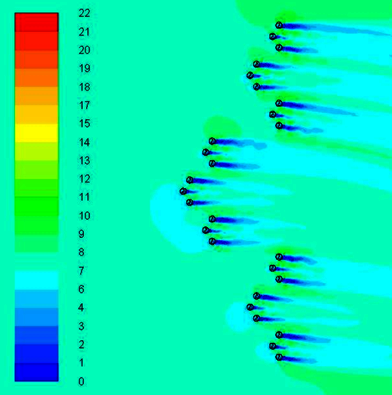 Numerical Results for the Twenty-Seven Savonius Wind Turbine Farm
I
The ratio between Cp of individual turbines is (1:1.2:1) 

The ratio between average Cp of the clusters is 1:1.2:1



The ratio between average Cp of the nine turbine farms I, II and III  is 1:1.2:1

The average power coefficient achieved by the developed nine turbine farms at =1 is 39% higher than that of isolated nine turbine farm
II
III
The average power achieved by the developed twenty-seven turbine farm is 0.32 at  =1
46
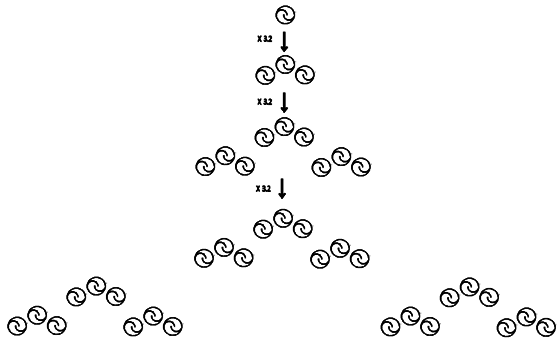 The 27 turbine farm is patterned, this means that the performance of the farm can be predicted by simulation of only three turbines.

Using the ratio 1:1.2:1 and the results of the simulation of the three turbine cluster, the 27 turbine farm efficiency is predicted and compared to the calculated results.

The error in the predicted average power coefficient (Cp=0.326) of the farm compared to the calculated value (Cp=0.325) is less than 0.4%
47
Power and Power Density of the Developed VS Isolated Farms
(One meter Diameter and One meter Height Turbines)
48
Conclusion
Multiple Vertical axis wind Turbines arranged in closely configuration 
    show enhancement in their performance compared to their isolated 
    counter parts.


   The close arrangement enables to construct farms of higher power 
    densities compared to conventional aligned isolated farms


   Two types of turbines VAWTS are numerically studied:
                   Savonius and Darrieus turbines


   The enhanced performance is numerically studied for two parallel and 
    oblique co-rotating and counter rotating configurations


   The numerical results are used to develop an efficient triangular three 
     turbine cluster
49
The performance of the Savonius three Turbine cluster is higher than 
   three isolated turbines by 26% , and its power density is  1.5 times the 
   isolated turbines at =1


  The performance of the Darrieus three Turbine cluster is higher than three 
    isolated turbines by 30% , and its power density is 4 times the isolated 
    turbines at =2.8


  The clusters performance is confirmed at different tip speed ratios, and 
    the power ratio between the turbines is 1:1.2:1 for the Savonius cluster    
    and 1:1.1:1 for the Darrieus cluster


   The efficient three turbine clusters are used to build efficient patterned 
    Vertical axis wind turbine farms having the same geometric topology of 
    the cluster and the same power ratio enhancement


  The pattern is confirmed by solving 9 and 27 Savonius turbine farms and 
   a 9 turbine Darrieus farm
50
The developed farms are patterned and have the same power ratios of the 
    three turbine clusters


  The power density of the Savonius nine turbine farm is about 7 times a nine 
   isolated turbine farm, and the power density of the twenty-seven turbine 
   farm is 4 times a twenty-seven isolated turbine farm


  The power density of the Darrieus nine turbine farm is more than 13 times a 
    nine isolated turbine farm


  The advantage of the patterned farm appears is the power ratio achieved by 
    the clusters and confirmed by the farms


  This power ratio is used to predict the performance of larger farms with the 
    same topology to save processing time and man power
10/15/2015
51
The developed farms have smaller structure size, wind farm signature, 
    material and manufacturing costs than conventional HAWTs

  The developed farms are simpler in logistics of installation, operation and 
    maintenance 

  The developed farms are  safer for birds, produce lower noise, and have a 
    lower impact on radar signals

  A preliminary analysis of the mean velocity field around the turbine blades 
   at different tip speed ratios shows a velocity distribution close to the 
   structure of a Rankine vortex

  A future work will be considered for numerical modeling of the Darrieus 
   turbine as a combination of the free stream with a Rankine vortex.

  The solution of adjacent vortices can be used to determine the   
   performance of closely oriented Darrieus turbines  and represented a farm 
   by a group of vortices
10/15/2015
52
Summary of Savonius Turbine Clusters (Single Turbine Cp= 0.23 at =1)
53
References
[1]  Betz A. Introduction to the theory of flow machines. (D. G. Randall, Trans.). Oxford: Pergamon Press, 1966.
[2]  World Wind Energy Association. 2014 half year report. August 2014.
[3]  U.S. Department of Energy. 20% Wind Energy by 2030 - Increasing Wing Energy's Contribution to U.S. Electricity Supply.  July 2008. 
[4]  MacKay D.J.C. Sustainable Energy—Without the Hot Air. UIT Cambridge Ltd., Cambridge, UK, 2009.
[5]  John O. Dabiri. Potential order-of-magnitude enhancement of wind farm power density via counter-rotating vertical-axis wind turbine arrays. Journal Of Renewable And Sustainable Energy, 3: 043104, 2011.
[6]   Robert W Whittlesey, Sebastian Liska and John O Dabiri. Fish schooling as a basis for vertical axis wind turbine farm design. Bioinspiration & biomimetics, 5: 035005, 2010.
[7]   Lih-Shyng Shyu. A pilot study of vertical-axis turbine wind farm layout planning. Advanced Materials Research, 953-954: 395-399, 2014.
[8]  R. Ganesh Rajagopalan, Ted L. Ricke. Aerodynamic interference of two vertical axis wind turbines. AIAA Applied Aerodynamics Conference; 6: 174-184, 1988.
[9]   P.R. Schatzle, P.C. Klimas, and H.R. Spahr. Aerodynamic interference between two darrieus wind turbines. Journal of Energy, 5: 84-88, 1981.
[10] Zhou, T., Rempfer, D. Numerical study of detailed flow field and performance of Savonius wind turbines. Renewable Energy, 51: 373-381, 2013.
[11] Xiaojing, S., Daihai, L., Diangui, H., Guoqing, W. Numerical study on coupling effects among multiple Savonius turbines. Journal of Renewable and Sustainable Energy 4: 053107,  2012.
[12]  Renewables 2014 Global Status Report "REN21".
[13]  http://iipdigital.usembassy.gov/st/english/article/2013
[14] U.S. Department of Energy. 2013 Market report on wind technologies in distributed applications energy. Efficiency and Renewable Energy, 2014.
[15]  The inside of a wind turbine. US Department of Energy, Office of Energy Efficiency & Renewable Energy, http://energy.gov/eere/wind/inside-wind-turbine-0
[16] Sandra Eriksson, Hans Bernhoff and Mats Leijon. Evaluation of different concepts for wind power, Renewable and Sustainable Energy, 12: 1419-1434, 2008.
[17] Windspire 1.2. Windspire Energy. Ark Alloy, LLC.
[18] Wikipedia the free encyclopedia. Savonius wind turbine, http://en.wikipedia.org/wiki/Savonius_wind_turbine
[19] R. Howell, N. Qin, J. Edwards, N. Durrani. Wind tunnel and numerical study of a small vertical axis wind turbine, Renewable Energy 35: 412–422, 2010.
[20]  A. Shigetomi, Y. Murai, Y. Tasaka, Y. Takeda. Interactive flow field around two Savonius turbines, Renewable Energy, 36: 536-545, 2011.
[21]  R. E. Sheldahl, B. F. Blackwell, and L. V. Feltz. Wind tunnel performance data for two- and three-bucket Savonius rotors, Sandia Report, SAND 77-0131, 1977.
[22]  B. D. Altan, M. Atilgan, and A. Ozdamar. An experimental study on improvement of a Savonius rotor performance with curtaining, Exp. Therm. Fluid Sci. 32(8): 1673–1678, 2008. 
[23] B. Kirke. Development in ducted water current turbines, www.Cyberiad.net.
[24]  N. Fujisawa. On the torque mechanism of Savonius rotors, J. Wind Eng. Ind. Aerodyn. 40(2): 277–292, 1992.
[25] Dixon, K. R. The Near Wake Structure of a Vertical Axis Wind Turbine. Thesis. Delft University of Technology, 2008.
10/15/2015
55
[26] Tong, Wei. Wind Power Generation and Wind Turbine Design. Southampton: WIT, 2010.
[27]  K. Pope, G.F. Naterer, I. Dincer and E. Tsang. Power correlation for vertical axis wind turbines with varying geometries, International Journal Of Energy Research, 35: 423–435, 2011.
[28] H. Riegler. HAWT Versus VAST Small VAWTs Find a Clear Niche. Refocus 4: 44–46, 2003.
[29] http://www.windturbine-analysis.netfirms.com 
[30] D'Ambrosio M., Medaglia M. Vertical Axis Wind Turbines: History, Technology and Applications: Master thesis, (2010).
 [31] Ajedegba J.O. Effect of Blade Configuration on Flow Distribution and Power Output of a Zephir Vertical Axis Wind Turbine, University of Ontario Institute of Technology: Master thesis, 2008.
[32] Shepherd W., Zhang L., Electricity Generation using Wind Power, World scientific, 2011.
[33] Yaoa. J, Wanga J., Yuanb W., Wanga H. & Caoa L. Analysis on the influence of Turbulence model changes to aerodynamic performance of vertical axis wind turbine, International Conference on Advances in Computational Modeling and Simulation, 31: 213-219, 2011
[34] K. N. Morshed, M. Rahman, G. Molina and M. Ahmed. Wind tunnel testing and numerical simulation on aerodynamic performance of a three-bladed Savonius wind turbine, International Journal of Energy and Environmental Engineering, 4-18, 2013.
[35] Uzarraga-Rodriguez N. Cristobal, Gallegos-Muñoz A. and Riesco Ávila J. Manuel. Numerical Analysis of A Rooftop Vertical Axis Wind Turbine, International Conference on Energy Sustainability, ES2011-54173, 2011.
10/15/2015
56
[36] K. Kacprzak, G. Liskiewicz, K. Sobczak. Numerical investigation of conventional and modified Savonius wind turbines, Renewable Energy, 60: 578-585, 2013.
[37] M.H Mohamed, G. Janiga, E. Pap, D. Thévenin. Optimal Blade Shape of a Modified Savonius Turbine using an Obstacle Shielding the Returning Blade, Energy Conversion and Management 52(1): 236-242, 2011.
[38] R. Lanzafame, S. Mauro, M. Messina, “ 2D CFD Modeling of H-Darrieus Wind Turbines using a Transition Turbulence Model,” Energy Procedia 45 ( 2014 ) 131–140
[39] F. R. Menter, “Two Equation Eddy Viscosity Turbulence Models for Engineering Applications,” AIAA Journal Vol. 32, No. 8, August 1994.
[40]  Langtry R.B., Menter F.R., Likki S.R., Suzen Y.B., Huang P.G., Völker S. A correlation based transition model using local variables part I: model formulation,  ASME GT 2004 - 53452, 2006
[41] McLaren KW. A numerical and experimental study of unsteady loading of high solidity vertical axis wind turbines, McMaster: McMaster University, 2011. Open Access Dissertations and Theses Paper 6091. http://digitalcommons.mcmaster.ca/opendissertations
[42] J. M. Edwards, L. A. Danao and R. J. Howell. Novel Experimental Power Curve Determination and Computational Methods for the Performance Analysis of Vertical Axis Wind Turbines, Journal of Solar Energy Engineering, 134:  031008-1, 2012.
[43]  M. Nakajima, S. IIO and T. Ikeda. Performance of Double-step Savonius Rotor for Environmentally Friendly Hydraulic Turbine, Journal of Fluid Science and Technology 3, 2008.
[44] N. Fujisawa and F. Gotoh. Visualization study of the flow in and around a Savonius rotor, Experiments in Fluids, 12: 407-412, 1992.
[45] Ivan Dobrev, Fawaz Massouh. CFD and PIV investigation of unsteady flow through Savonius wind turbine, Energy Procedia, 6:711–720, 2011.
10/15/2015
57
[46] Zullah M.A, Prasad D, Choi Y.D, Lee Y.H. Study on the performance of helical Savonius rotor for wave energy conversion, AIP Conf. Proc,1225: 641-649, 2010.
[47] Kang, C., Zhang, F., Mao, X. Comparison study of a vertical-axis spiral rotor and a conventional Savonius rotor, APPEEC, Art. No. 5448791, 2010.
[48] Yaakob O.B, Tawi, K.B, Sunanto, D.T.S. Computer Simulation Studies on the effect overlap ratio for Savonius type vertical axis marine current turbine, ” Int. J. of Eng., Trans. A: Basics, 23(1): 79-88, 2010.
[49] J. V. Akwaa,H. A. Vielmob, A. P. Petry. A Review on The Performance of Savonius Wind Turbines, Renewable and Sustainable Energy Reviews, 16: 3054 – 3064, 2012.
[50] Taher G. Abu-El-Yazied, Hossam N. Doghiem, Ahmad M. Ali, and Islam M. Hassan,“ Investigation of the Aerodynamic Performance of Darrieus Vertical Axis Wind Turbine,” IOSR Journal of Engineering (2014) 4: 18-29 
[51] R. Lanzafame, S. Mauro, M. Messina, “ 2D CFD Modeling of H-Darrieus Wind Turbines using a Transition Turbulence Model,” Energy Procedia ( 2014 ) 45: 131 – 140
[52] E. Amet, T. Maitre, C. Pellone, J. L. Achard  “ 2D Numerical Simulations of Blade-Vortex Interaction in a Darrieus Turbine,” Journal of Fluids Engineering (2009) 131: 111103-1
[53] Lanzafame R., Mauro S., Messina M. Wind turbine CFD modeling using a correlation-based transitional model. Renewable Energy 52 (2013) 31 - 39
[54] K. Kacprzak, G. Liskiewicz, K. Sobczak, “ Numerical investigation of conventional and modified Savonius wind turbines,” Renewable Energy (2013) 60: 578-585
[55] I. Paraschivoiu, “ Wind Turbine Design With Emphasis on Darrieus Concept,” Polytechnic, Brooklyn, NY, (2002).
10/15/2015
58
[56] J.H. Strickland, B.T. Webster, and T. Nguyen, “A Vortex Model of the Darrieus Turbine: An Analytical and Experimental Study,”  American Society of Mechanical Engineers (1979) 79- WA/FE-6.
[57] R. Rajagopalan and T. Rickerl, “Aerodynamic Interference of Vertical Axis Wind Turbines,” Journal of Propulsion (1990) 6: 645-653
[58] Kailash Golecha, T. I. Eldho, and S. V. Prabhu , “ Study on the Interaction between Two Hydrokinetic Savonius Turbines”,  International Journal of Rotating Machinery (2012) Article ID 581658
10/15/2015
59
Publications
Published Journal Papers:
M. Shaheen , M. El-Sayed, and Shaaban Abdallah, “Numerical Study of Two-Bucket Savonius Wind Turbine Cluster” Journal of Wind Engineering & Industrial Aerodynamics.
Reviewers Comments:

In fact, the reviewer acknowledges the authors for doing very well in the manuscript. 

Without any doubt, the authors tackle a highly interesting problem in the field of VAWTs and the numerical approach sounds extremely inviting.

It is my impression that this is a well written paper and is of a quality/standard worth publishing
10/15/2015
60
Bending Journal and Conference  Papers
M. Shaheen and Shaaban Abdallah, “Efficient Clusters and Patterned Farms for Darrieus Wind Turbines ,” Journal of Renewable  Energy
M. Shaheen and Shaaban Abdallah, “ Development of Efficient Savonius Vertical Axis Wind Turbine Clustered Farms ,” Journal of Sustainable Energy
M. Shaheen and Shaaban Abdallah, “A Numerical Comparison Study between Co-Rotating and Counter-Rotating Savonius Wind Turbine Clusters ” 3rd International Conference and Exhibition on Mechanical & Aerospace Engineering 2015, US, Los Angeles
Poster Presentation:
M. Shaheen , M. El-Sayed, and Shaaban Abdallah, “Numerical Study of Two-Bucket Savonius Wind Turbine Cluster,” 2nd International Conference and Exhibition on Mechanical & Aerospace Engineering. September 08-10, 2014 Philadelphia, USA
M. Shaheen , and Shaaban Abdallah, “ A Novel Clustered and Patterned Vertical axis Wind Turbine Farm ,” Graduate Student Expo & Poster Forum 2015, University of Cincinnati.
Under Construction
“ Physical Insights for vortex modeling of Darrieus Vertical Axis Wind Turbines”
Awards
“Award for Exemplary Poster Presentation in the Category of Physical Science and Engineering,” Graduate Student Expo & Poster Forum 2015, University of Cincinnati.

“R. T. Davis Award , A Graduate Student with Demonstrated Aptitude and Scholar ship in the Field of Computational Mechanics,”. University of Cincinnati, Department of Aerospace Engineering and Engineering Mechanics.
Acknowledgment
Professor Shaaban  Abdallah: 
             - For his guidance and all the useful discussions and brainstorming sessions
             - His understanding and support

  Committee members for their friendly meetings and encouraging precious insights 
    and suggestions

  Department of Aerospace Engineering and Engineering Mechanics 

  PhD students

  My father and mother who gave me the dream since I have been a child

  My kids Nourhan, Youssef and Kareem for their constant unconditional emotional 
   support

  My wife Walaa Mazhar,  She has been a constant source of strength and inspiration
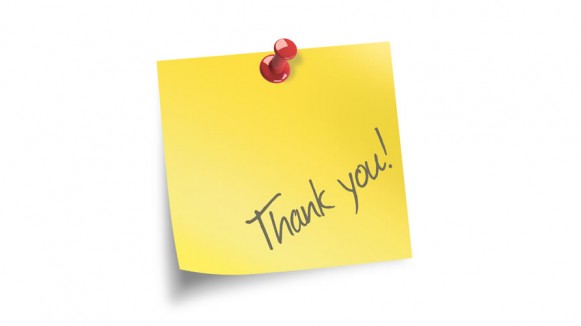 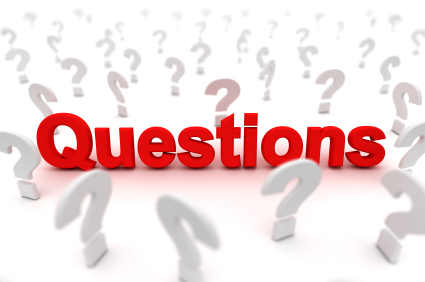 Force Analysis on Darrieus Turbine
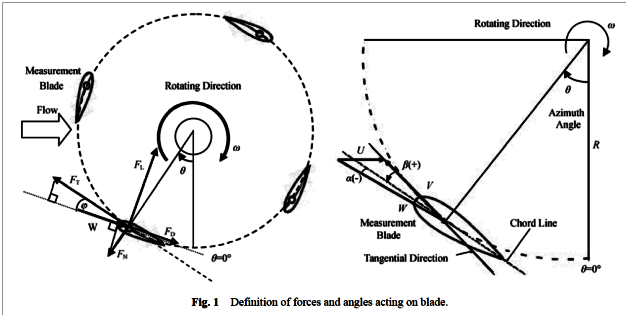 10/15/2015
65
Variation in Angle of Attack Vs Tip Speed Ratio
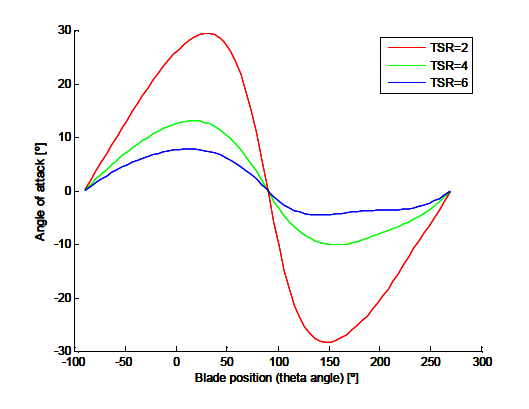 10/15/2015
66
Transition in VAWTs
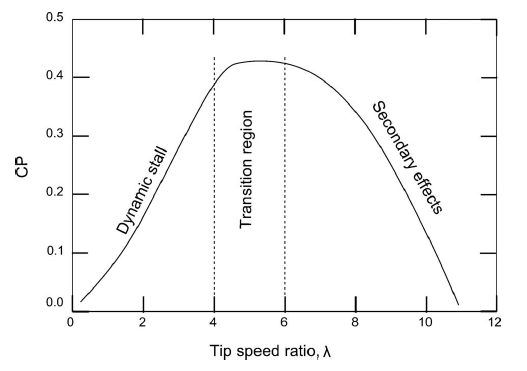 67
Effect of Turbine Radius on The Power Coefficient
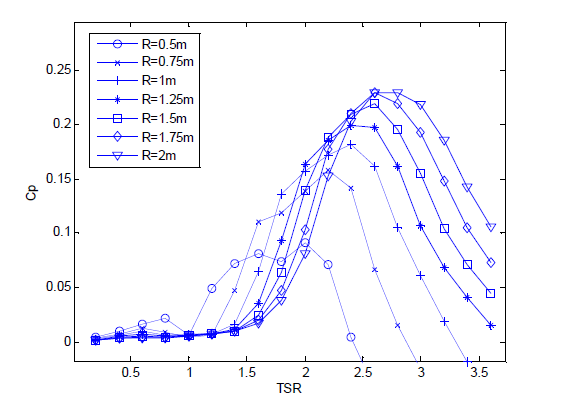 At low tip speed ratios there is no effect for the turbine radius on the Power Coefficient
10/15/2015
68
Induced Speed Vs Azimuth Angle
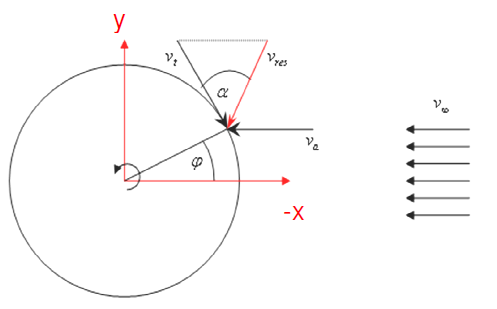 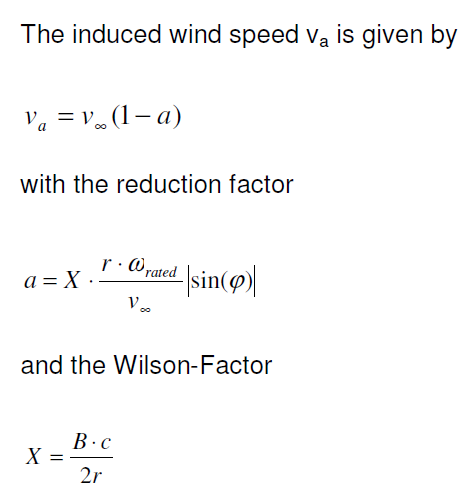 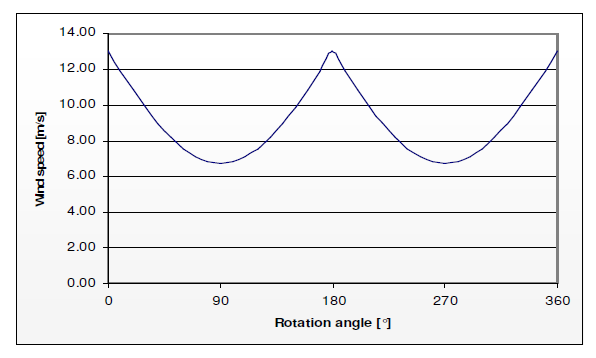 10/15/2015
69
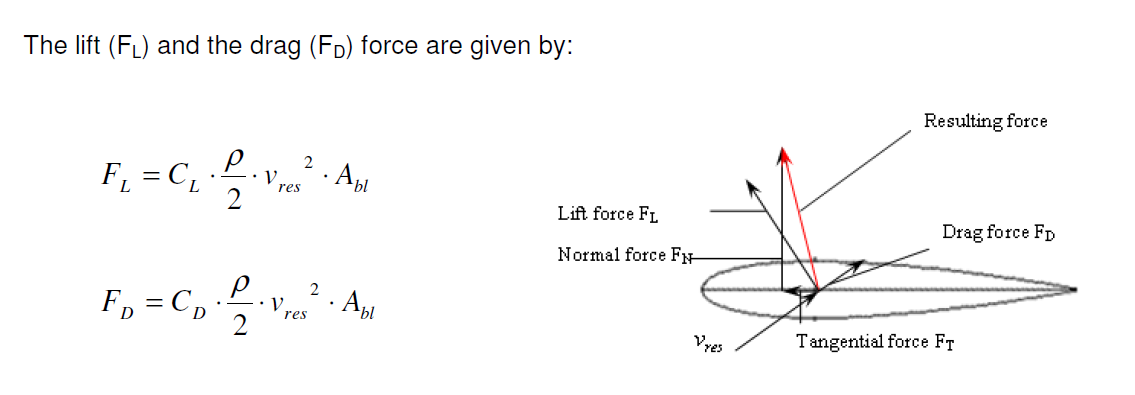 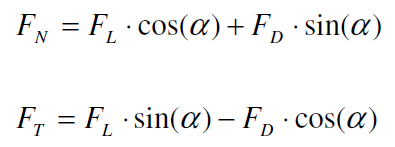 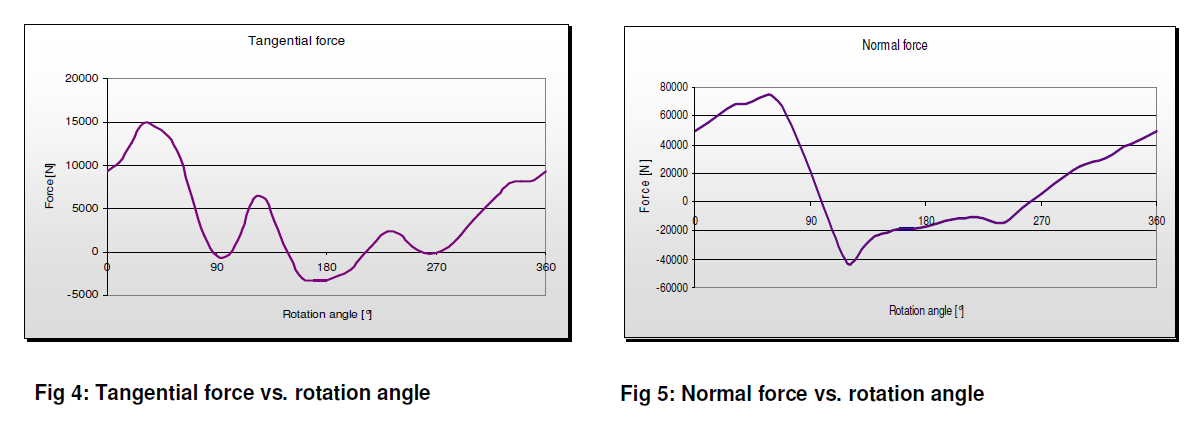 10/15/2015
70
Why the Savonius turbine
cannot be modeled with simple momentum theory
The performance of a single Savonius turbine utilizes the interactive
flow between the two blades:

The flow attachment to the convex surface of the advancing blade produces a low-pressure region above it to pull the blade in torque-adding direction, i.e. the lift effect at a low tip-speed ratio

3)   A large vortex is slowly shed behind the returning blade, which produces low-pressure downstream of the advancing blade.
10/15/2015
71
Second Row
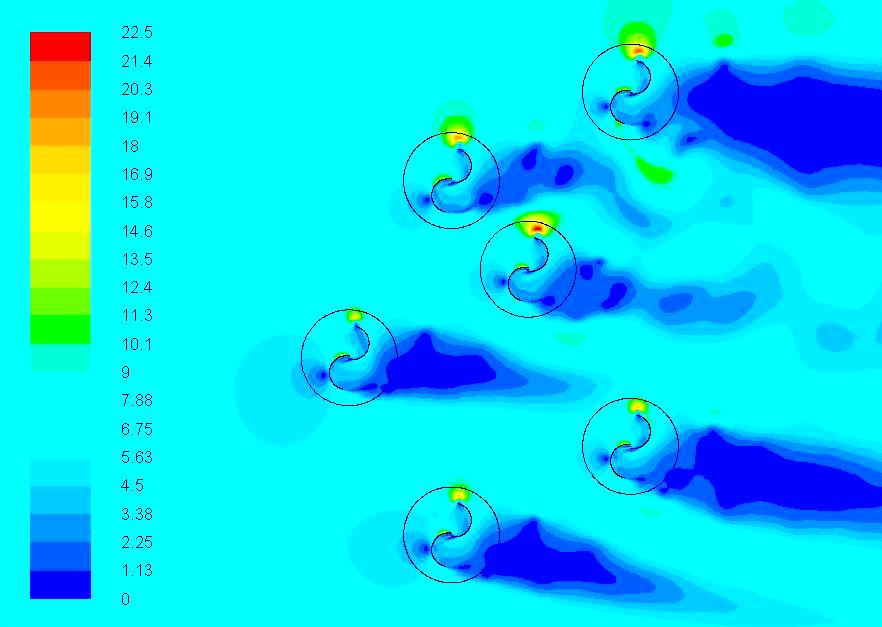 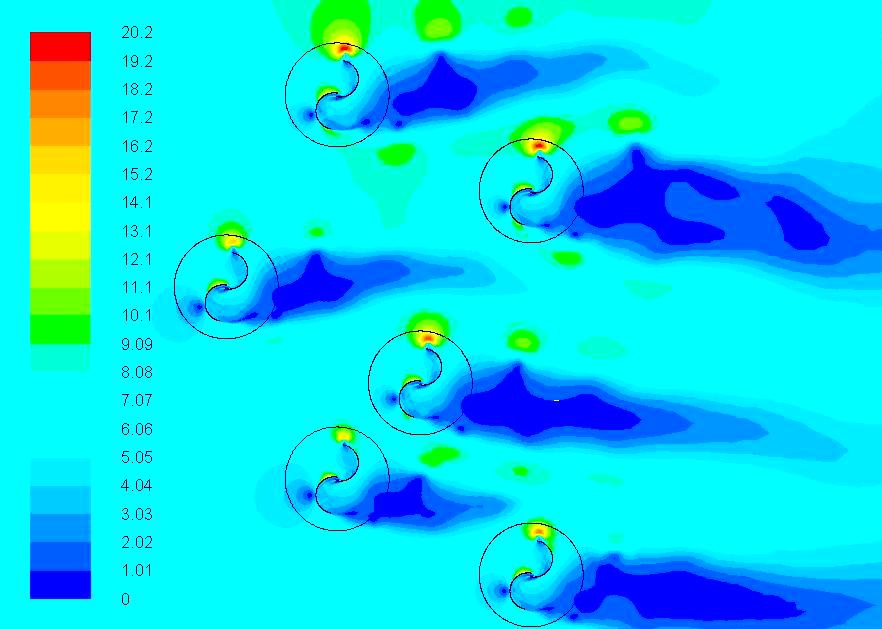 Case A
Case B
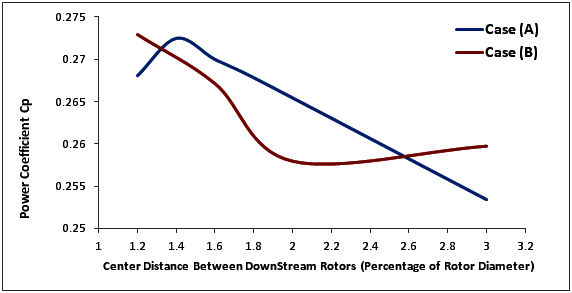 72
Vorticity equation
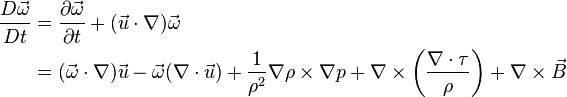 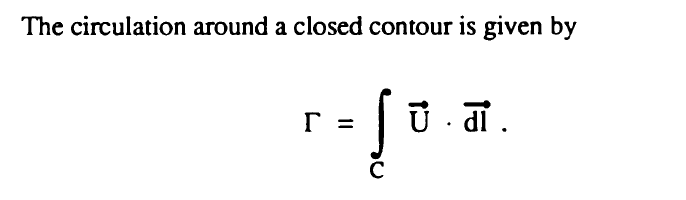 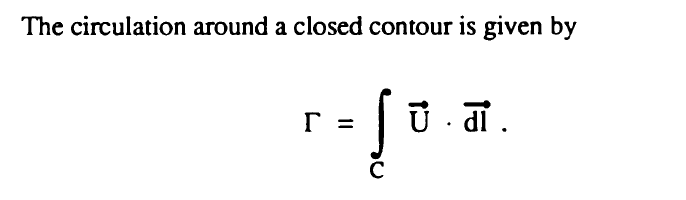 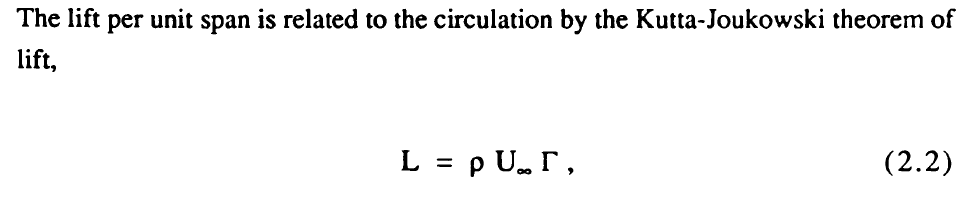 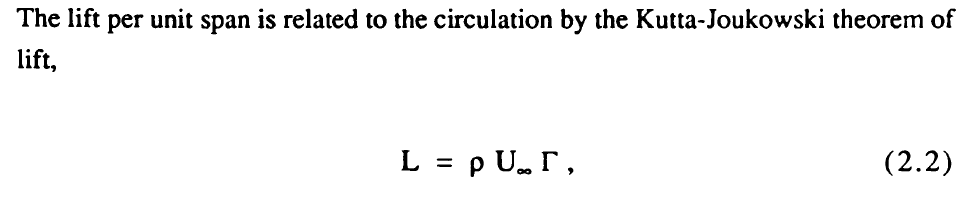 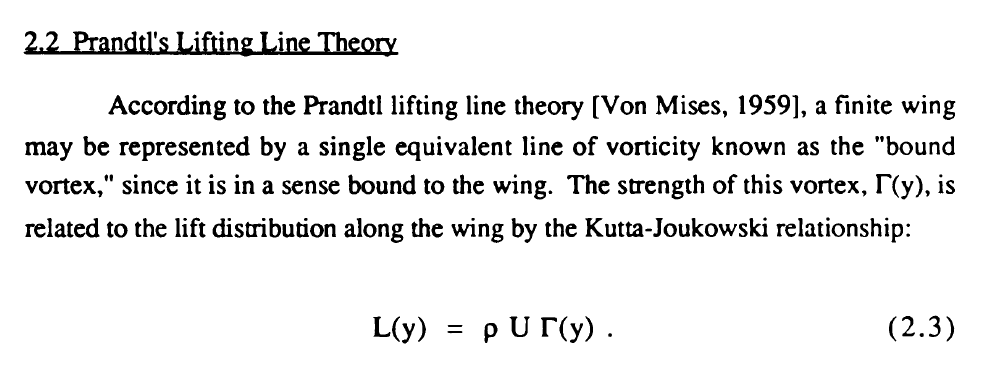 73
Two-dimensional flow equation
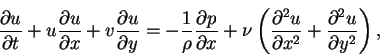 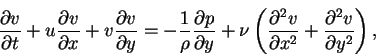 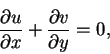 74
Axial Induction Factor
The fraction by which the axial component of velocity is reduced is known as the axial induction factor (a). 

If the free stream velocity is U∞ and the axial velocity at the rotor plane is U1 , then the axial induction factor is,
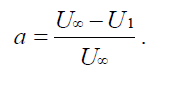 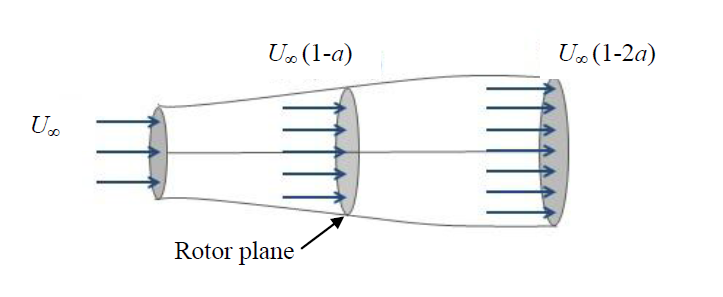 The power W extracted by the wind turbine is related to the axial induction factor (a):
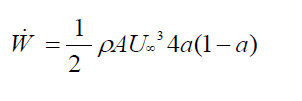 75
Tangential induction factor
The tangential induction factor (a’) which is due to rotation of the flow in the wake. 




where Ω is the angular speed of the rotor and ω is the angular velocity at which the wake rotates.
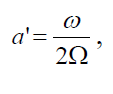 10/15/2015
76
Wall Functions vs. Near-Wall Model
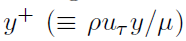 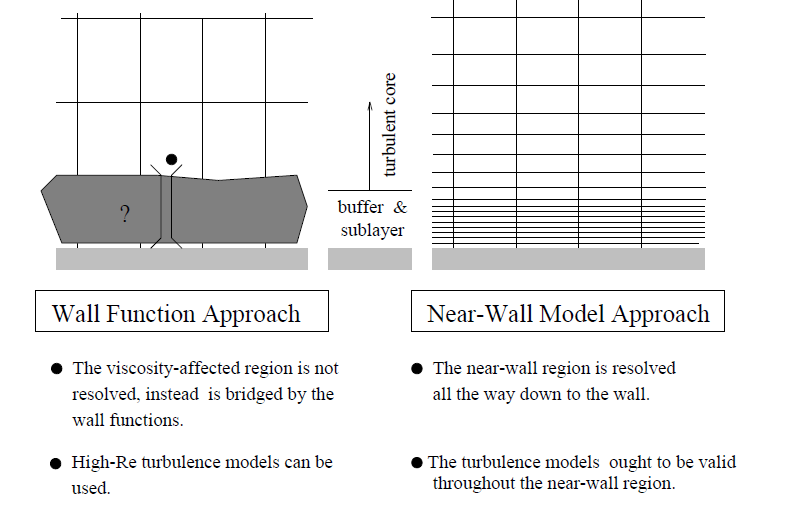 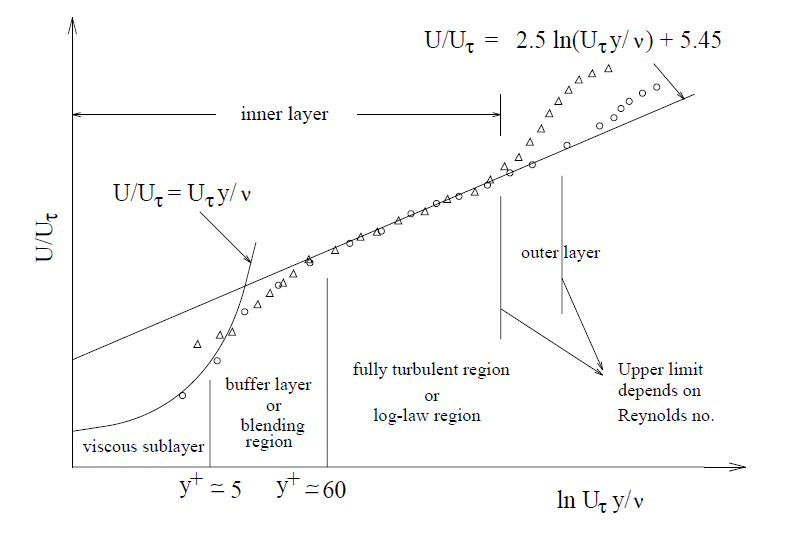 Numerous experiments have shown that the near-wall region can be largely subdivided into three layers. In the innermost layer, called the “viscous sub-layer”, the flow is almost laminar, and the (molecular) viscosity plays a dominant role in momentum
“wall functions” are used to bridge the viscosity-affected region between
the wall and the fully-turbulent region.
77
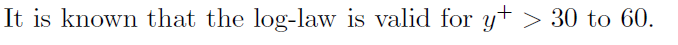 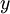 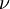 Dimensionless wall distance (y plus)
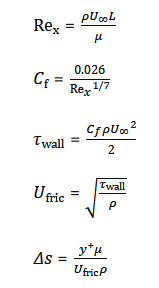 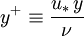 friction velocity at the nearest wall
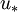 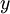 the distance to the nearest wall
the local kinematic viscosity of the fluid
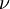 wall spacing
http://www.pointwise.com/yplus/
78
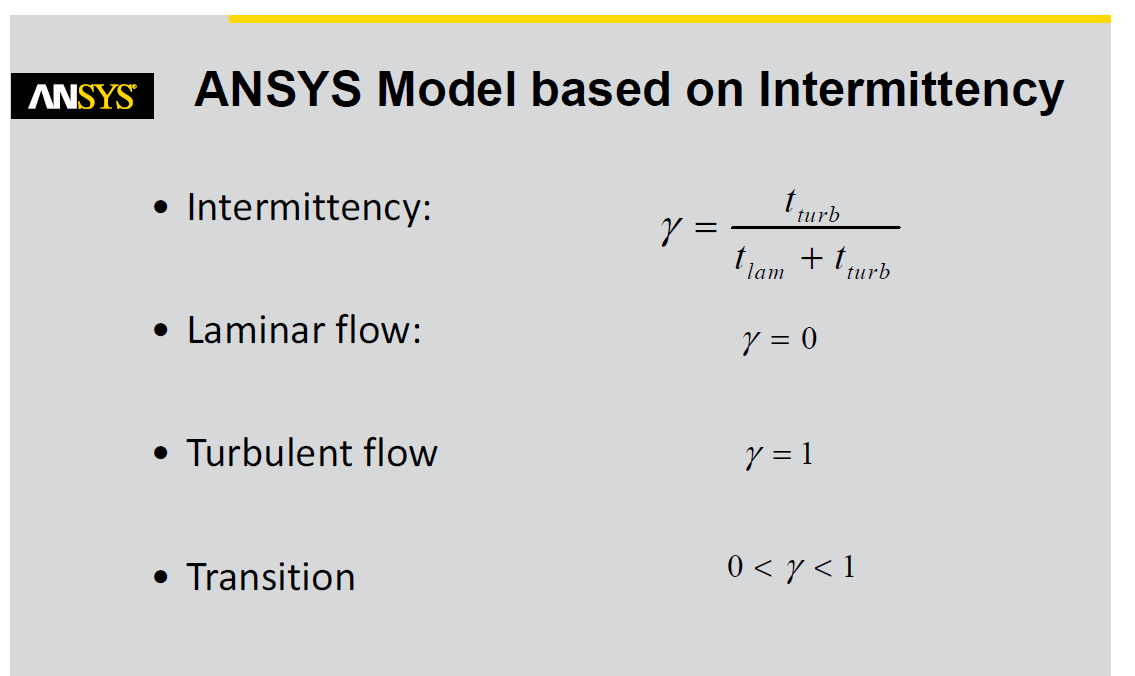 Intermittency Contours
For point surfaces, the value is interpolated from all the mesh nodes of the cell containing the point
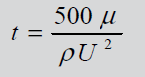 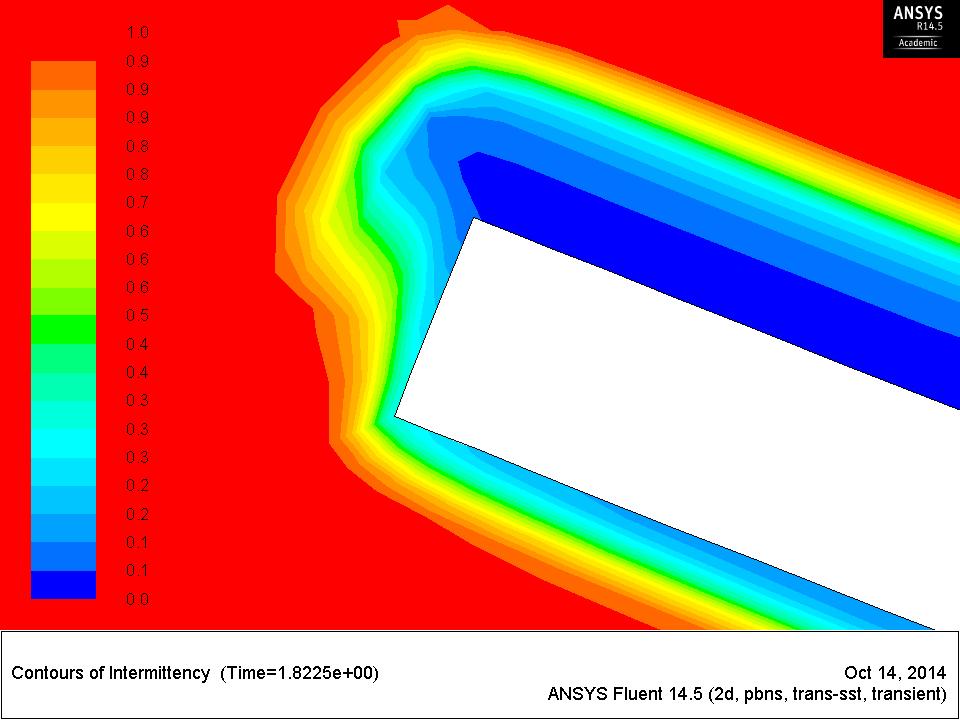 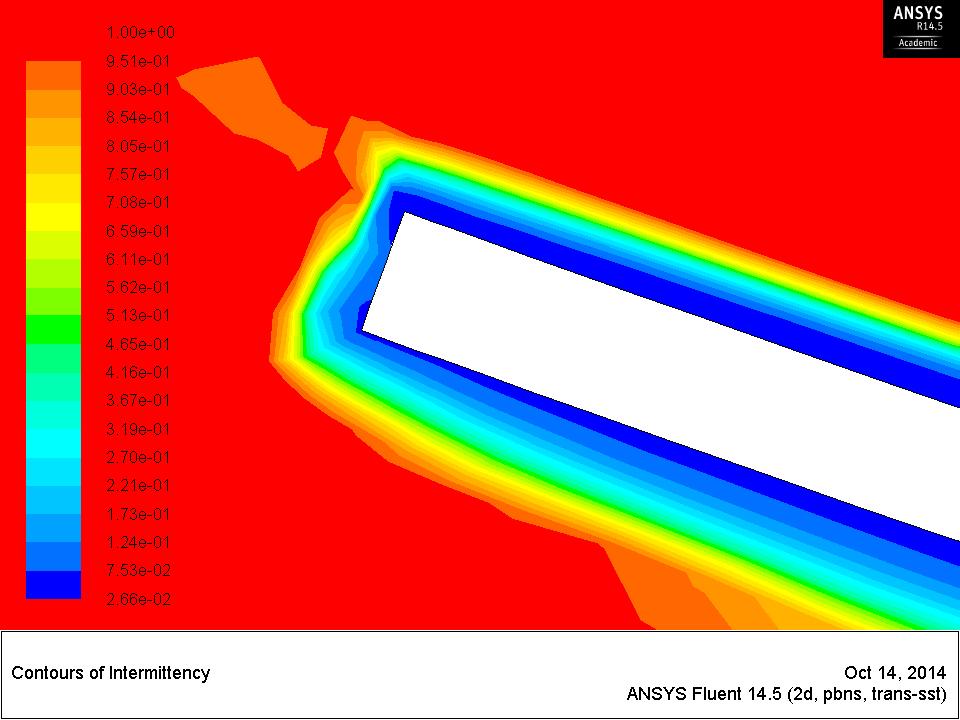 static
Rotating
Average Intermittency on the blades   0.9
Average Intermittency on the blades   0.4
Contours of Turbulence Intensity
K-w (SST model) full turbulent
K-w (Trans SST model)
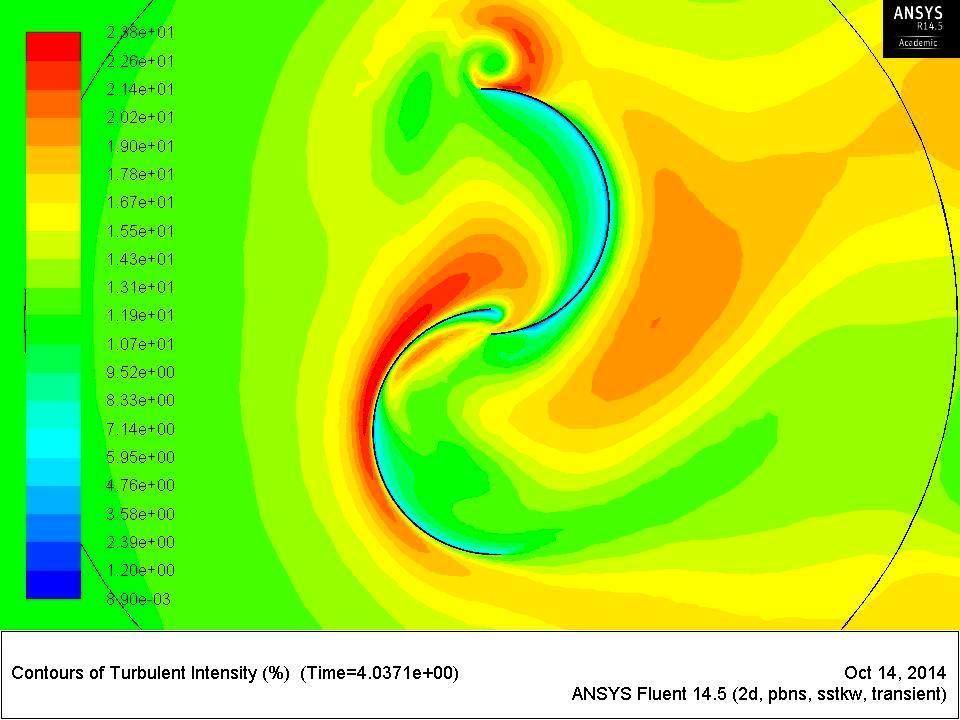 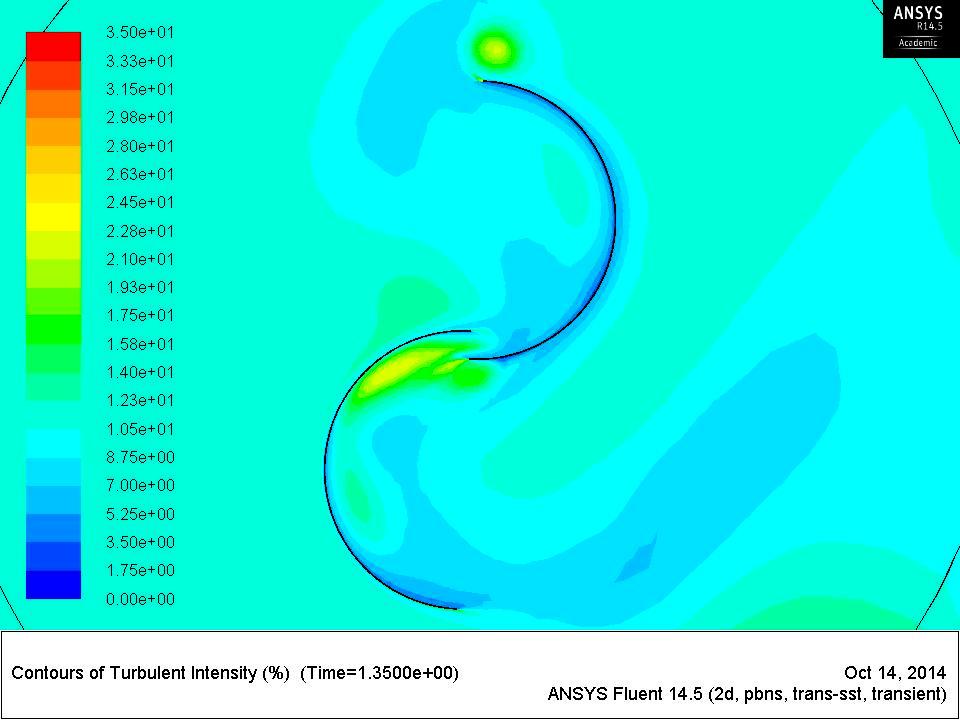 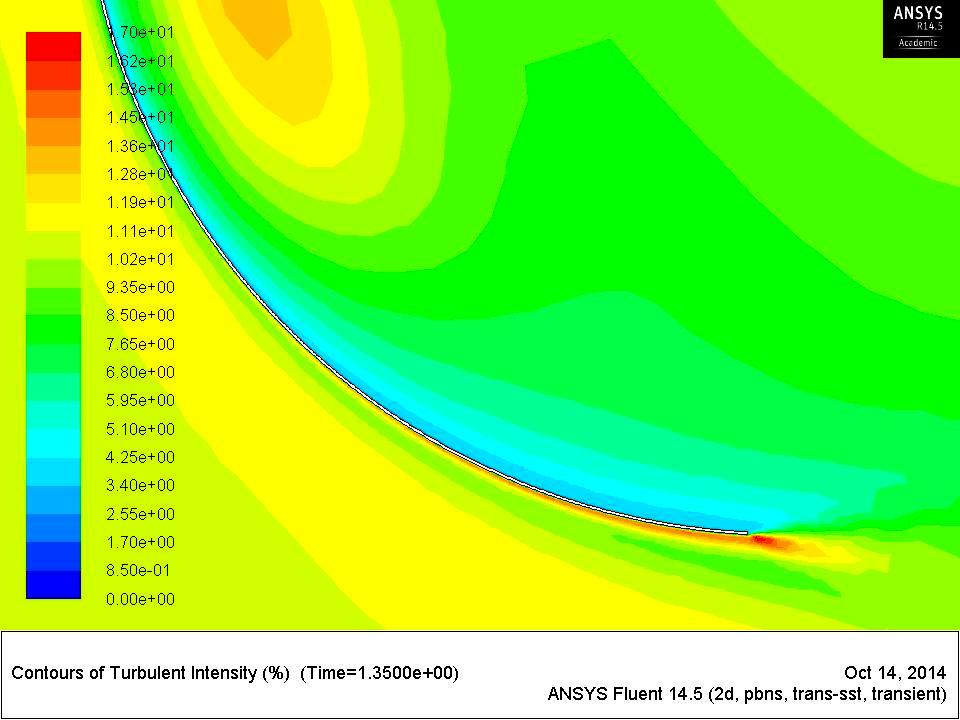 Magnification of Transition Position
10/15/2015
81
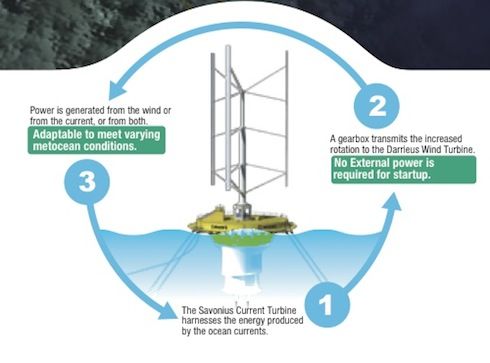 10/15/2015
82
Experimental Data Correction


An object placed in a wind tunnel produces some "tunnel blockage" 

This causes the local wind velocity in the test section to increase. 

This increase has to be accounted for by determining a tunnel blockage factor () 

The total tunnel blockage correction be determined by applying the following
equation:
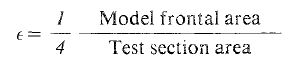 Pope, A. and Harper, J.J., Low Speed Wind Tunnel Testing, John Wiley, New York, 1966.
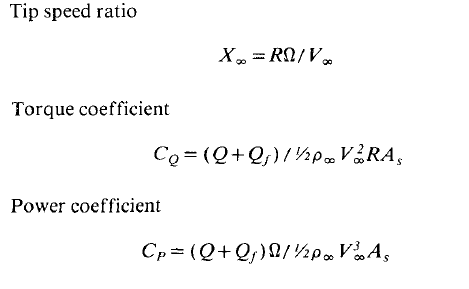 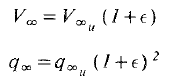 83
My Status
Arrived at USA  on  23 September 2012
 
  Did written qualifier exam on November 2013

  Finished courses on December 2013, with GPA: 3.833

  Did oral qualifying exam on January 2014

  Did proposal defense on October 2014